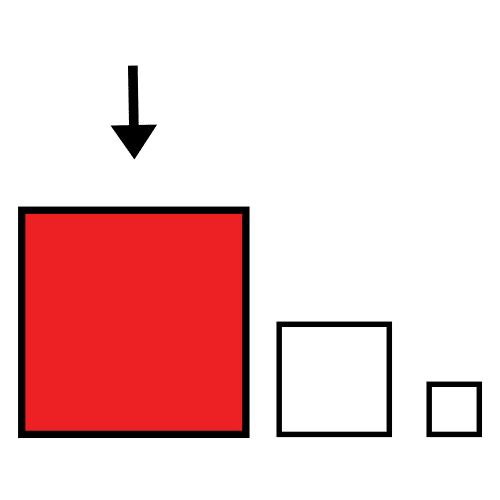 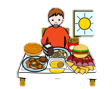 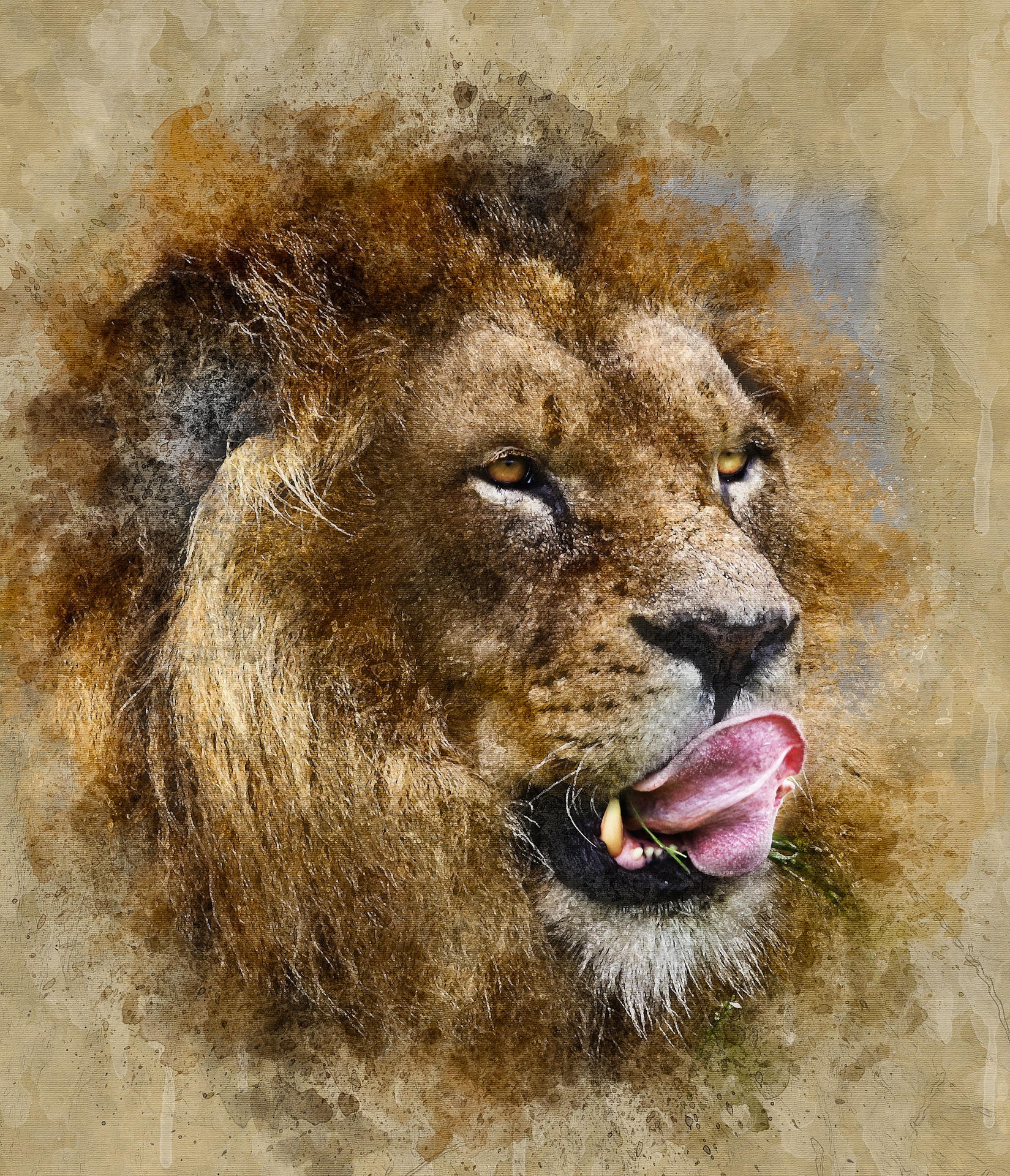 EL GRAN COMILÓN
Autor: Jéssica Basanta Puente
EN LA SABANA AARÓN EL LEÓN PASEA Y PASEA MIENTRAS LE DICE A SU AMIGO EL LORO DE LA SELVA:

¡YO SOY AARÓN EL LEÓN Y QUIERO SER UN GRAN COMILÓN!

¡PERO AARÓN EL LEÓN! ¡NO TIENES QUE SER TAN COMILÓN!

¡YA SÉ! ¡UNAS CARTAS ESCRIBIRÉ Y A MI COMIDA ATRAERÉ! 

¡TÚ SE LAS DARÁS O YO TE COMERÉ!
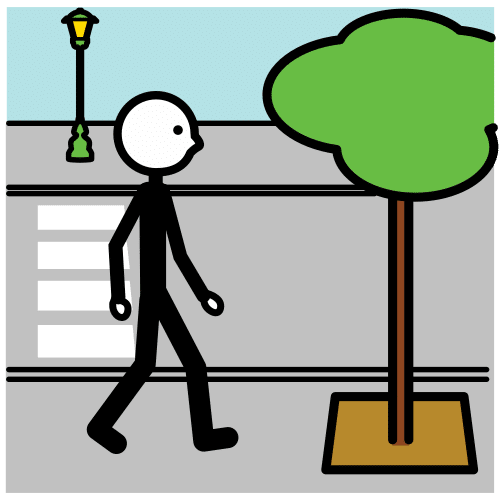 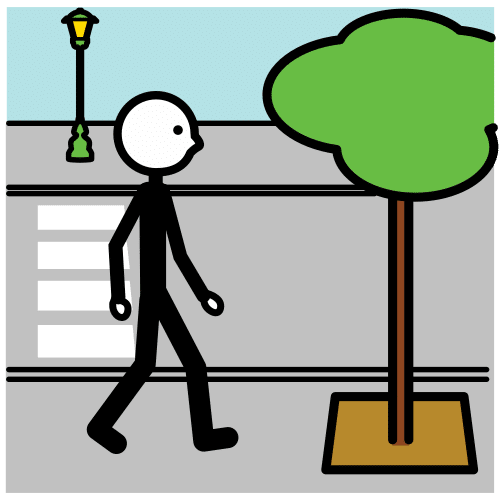 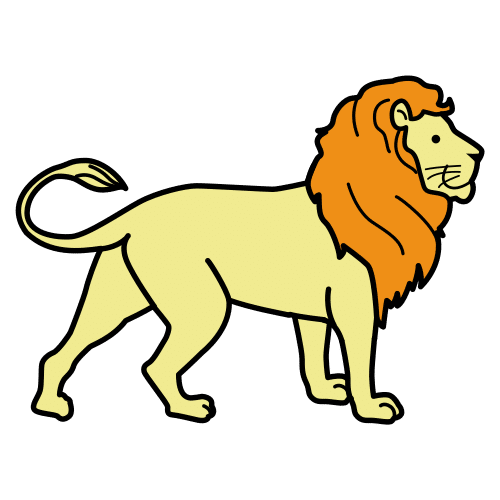 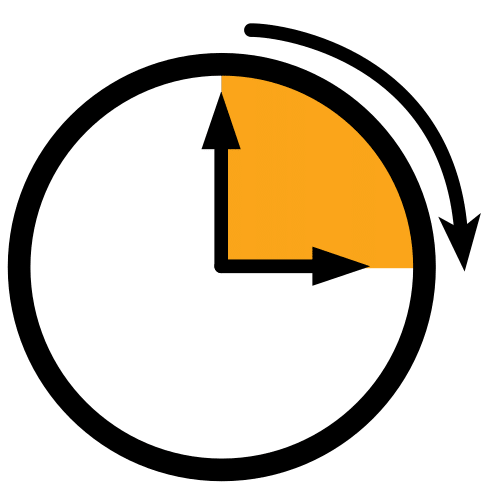 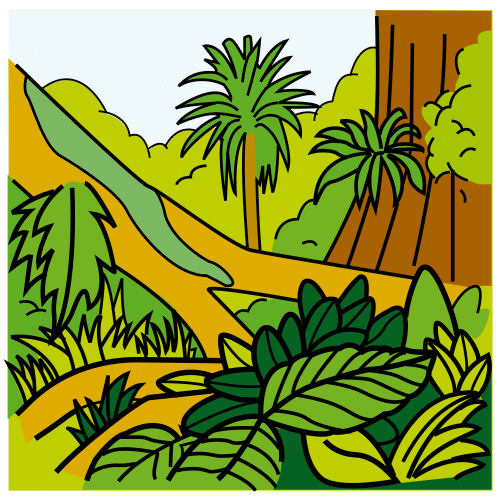 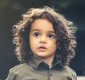 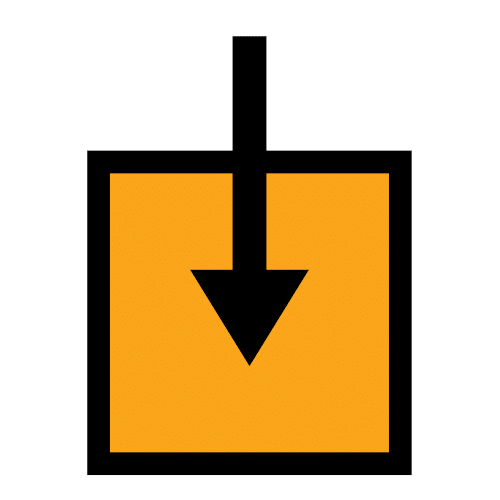 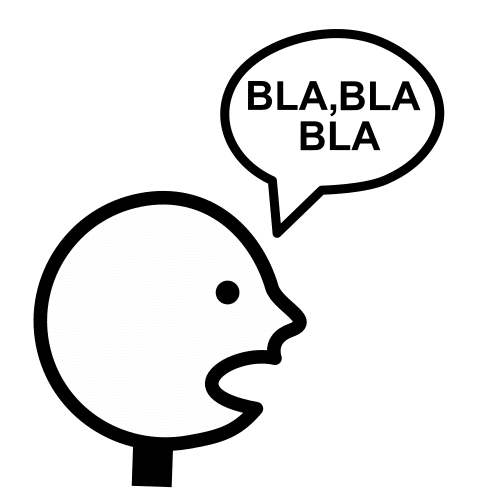 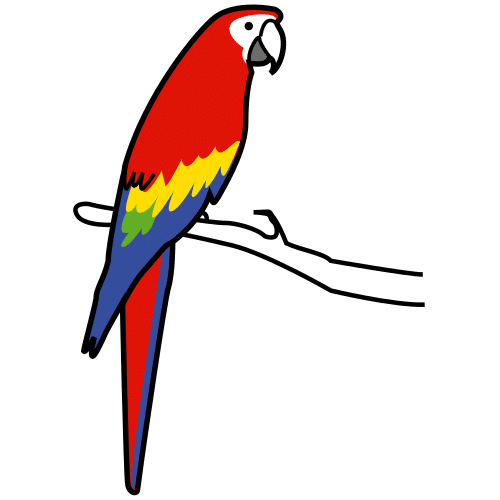 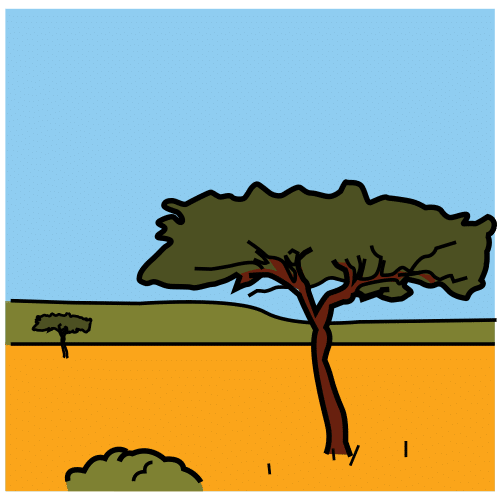 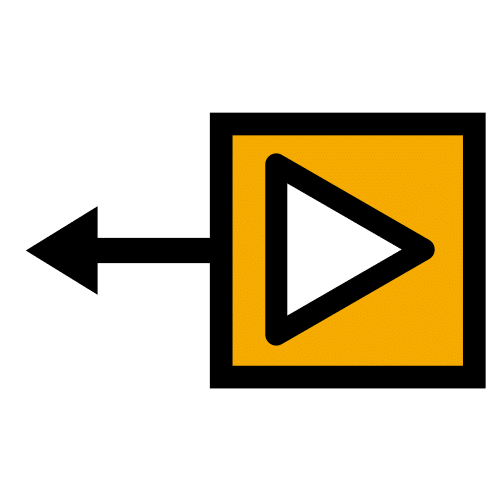 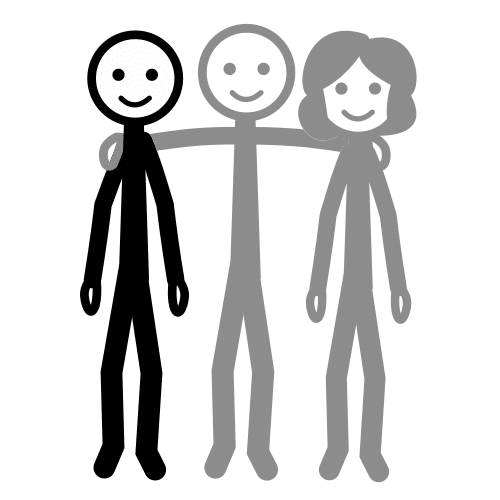 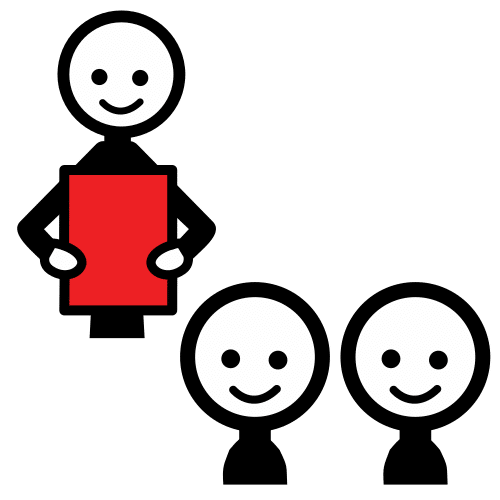 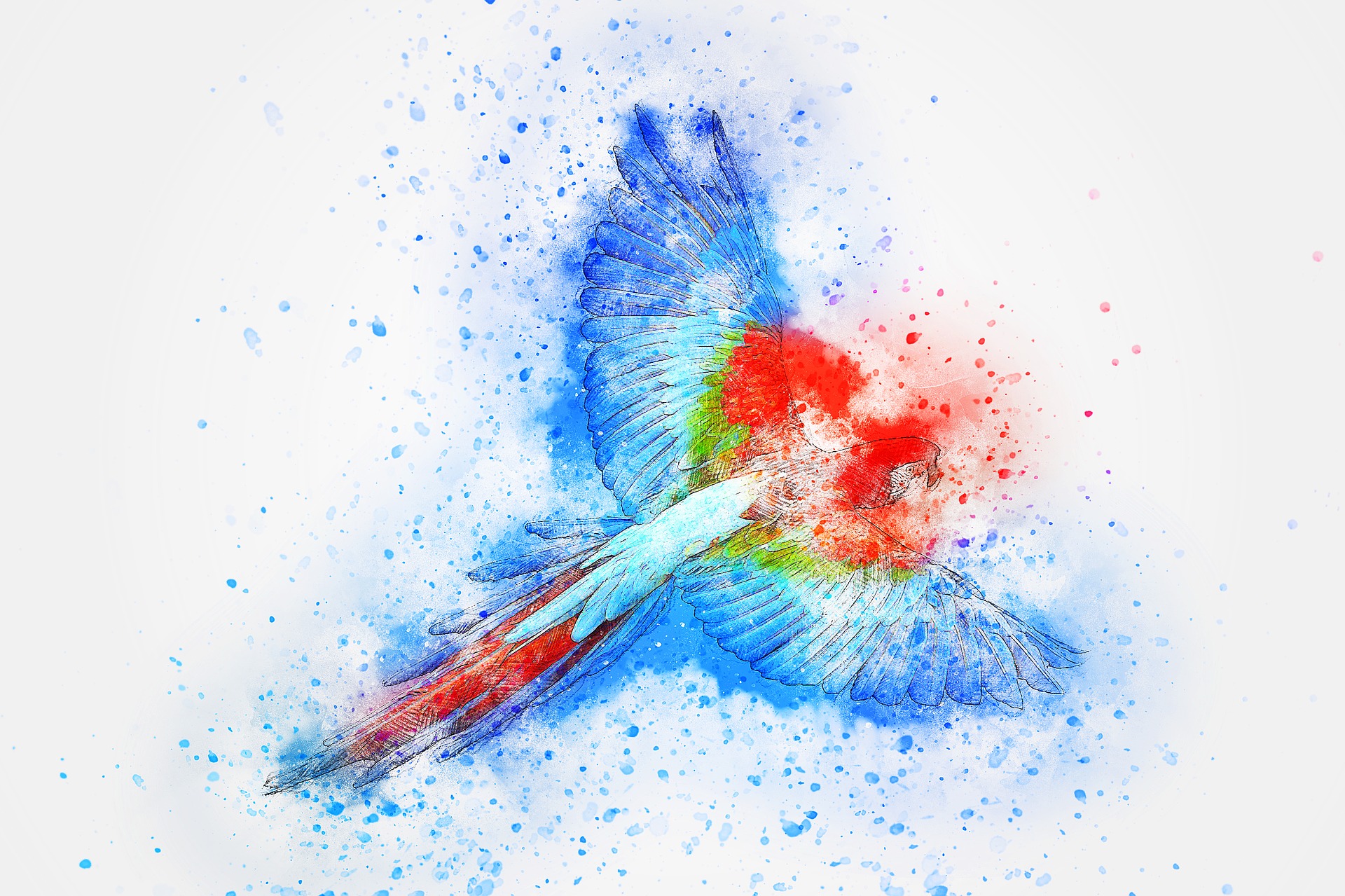 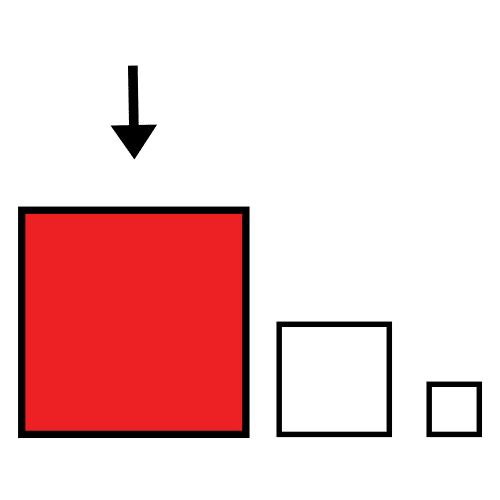 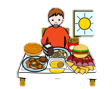 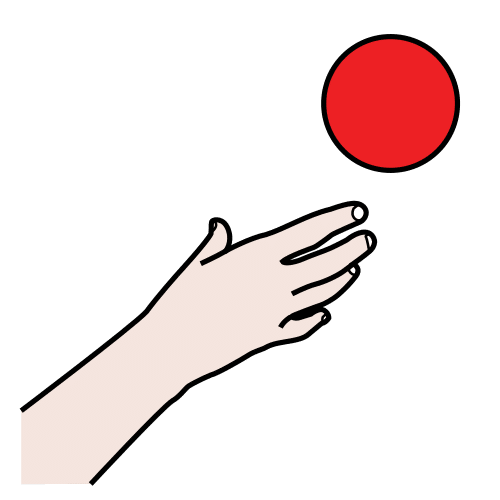 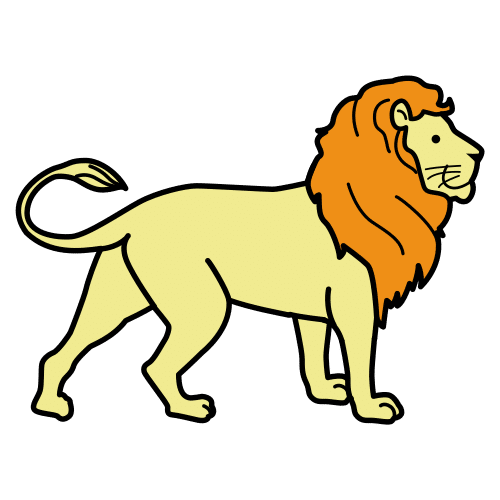 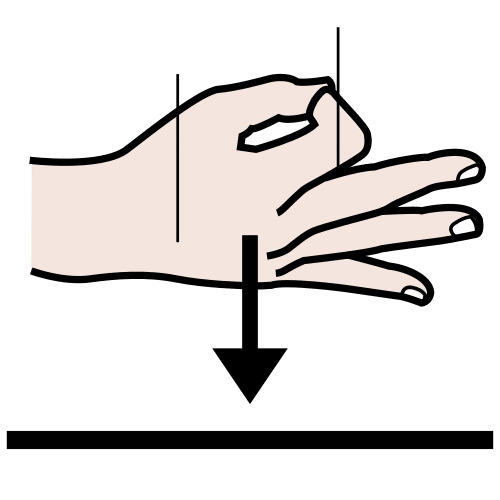 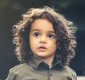 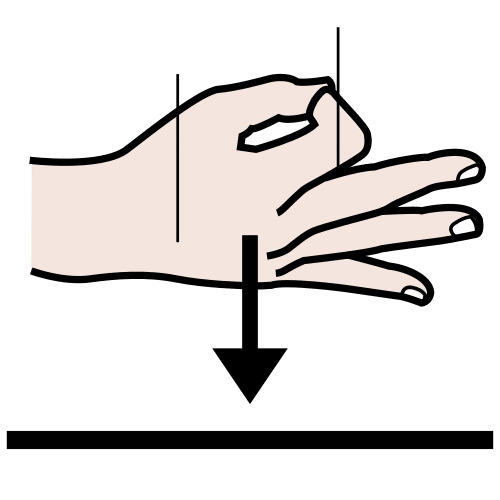 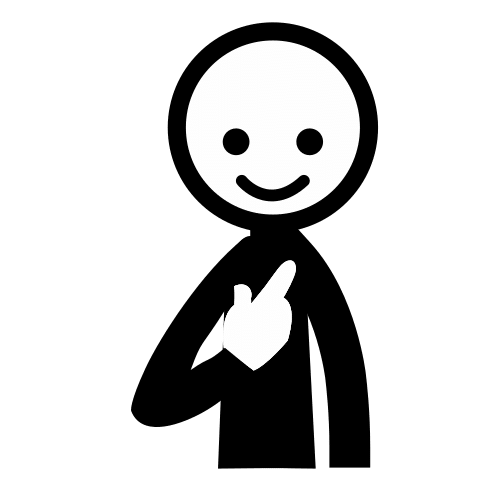 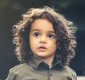 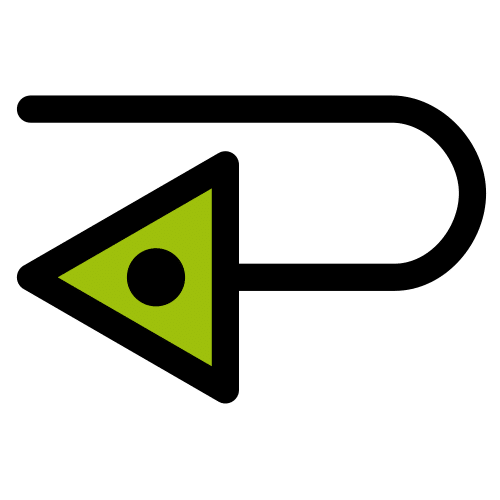 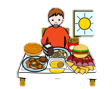 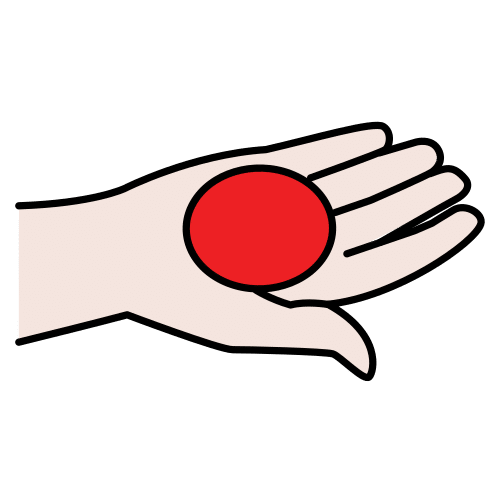 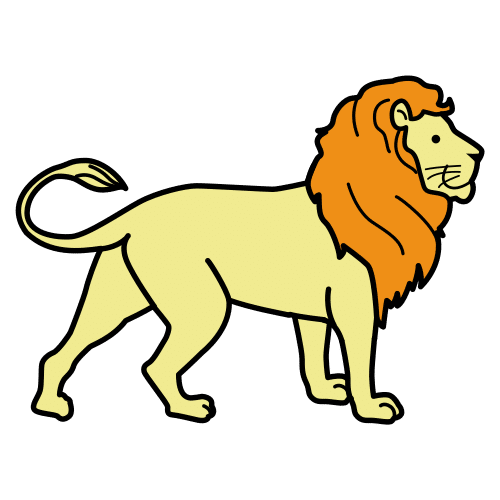 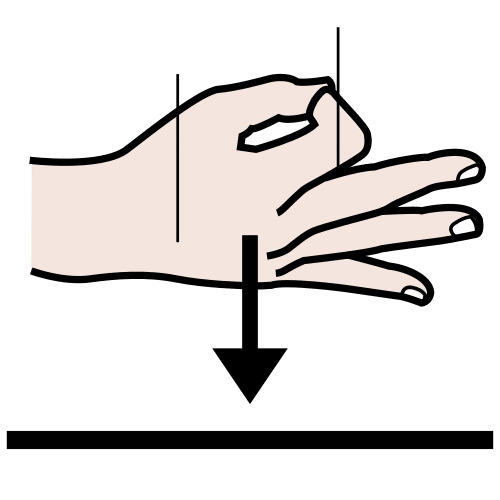 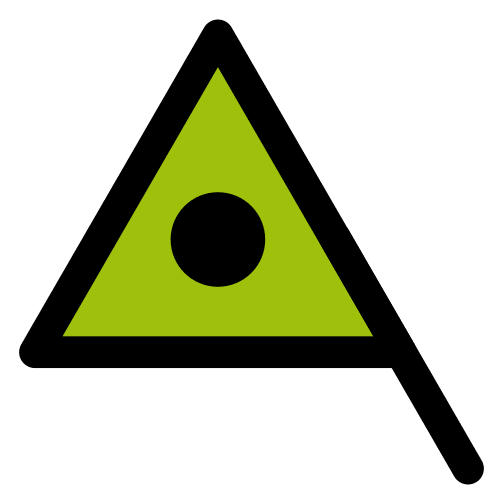 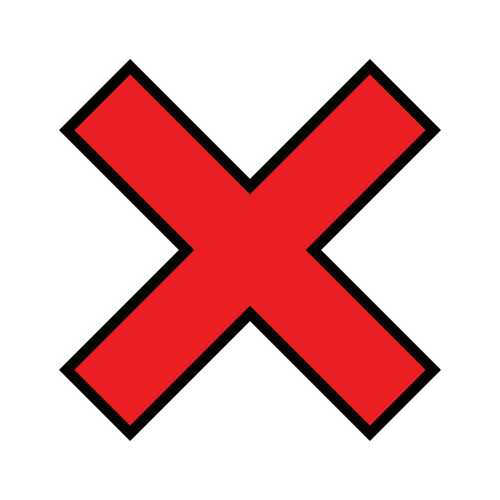 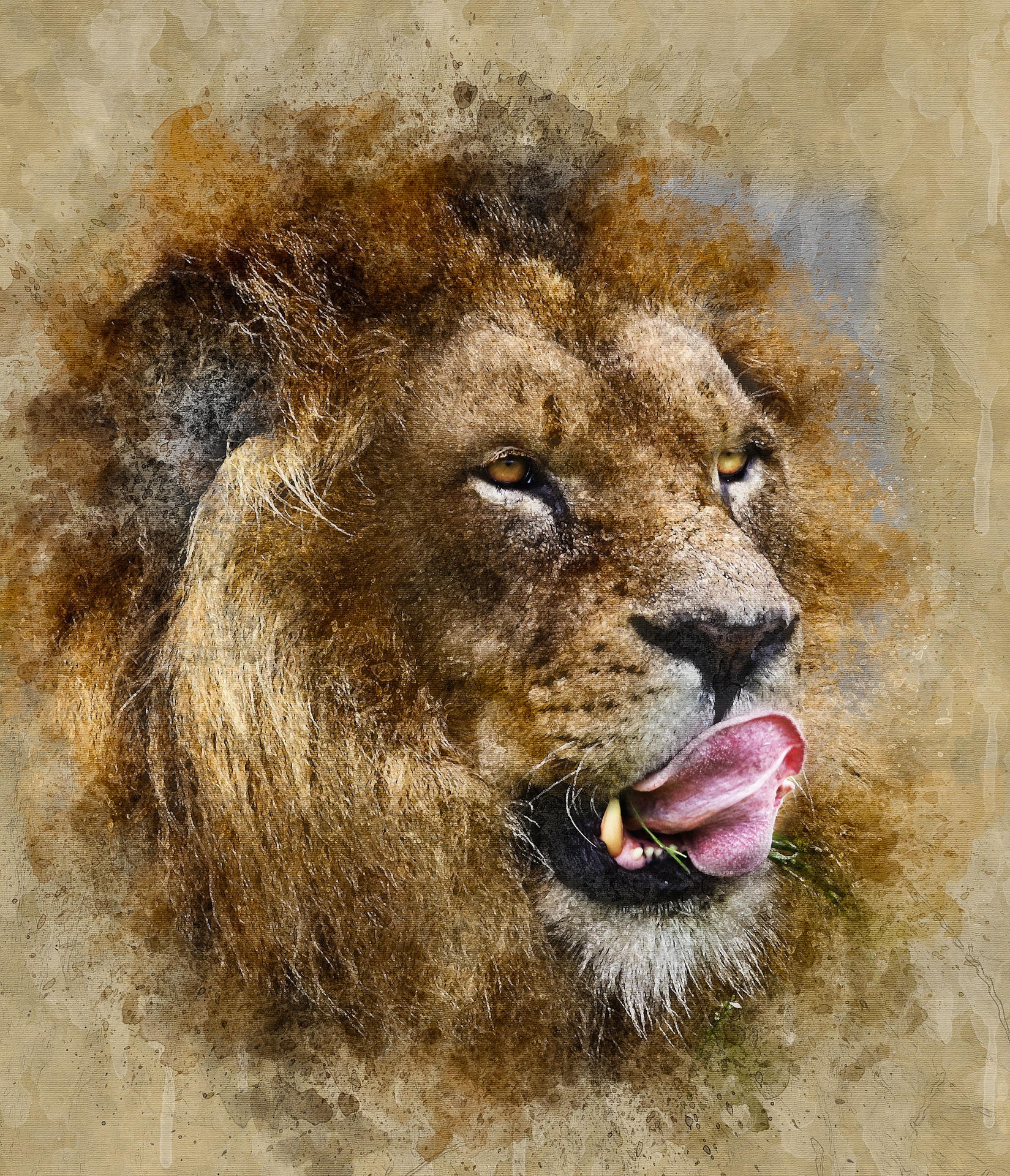 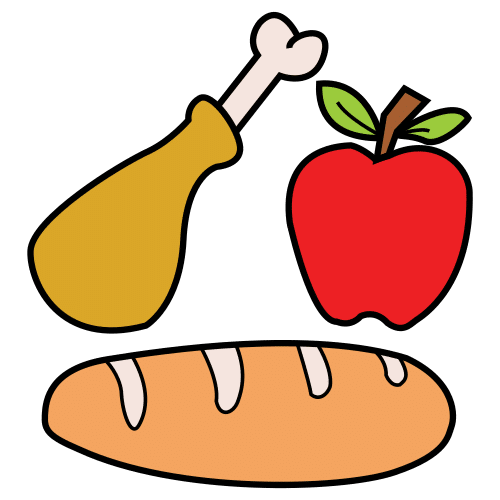 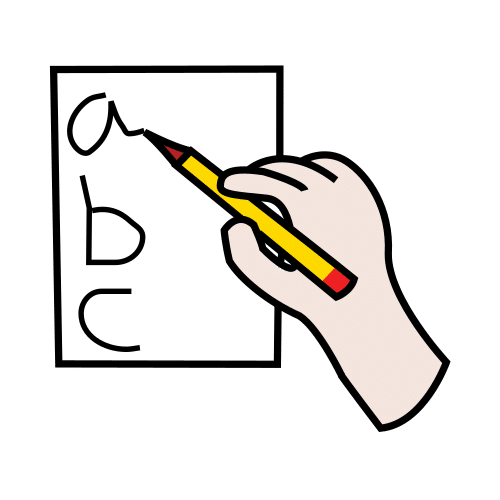 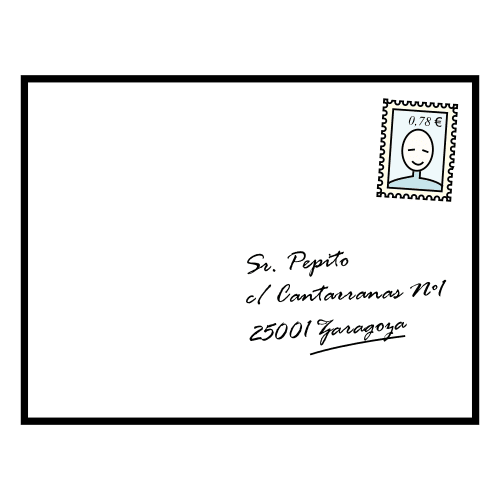 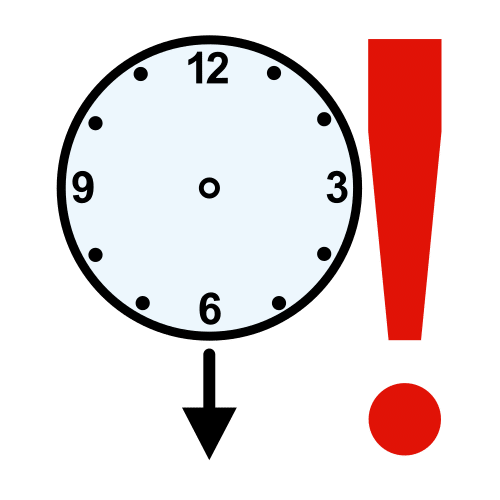 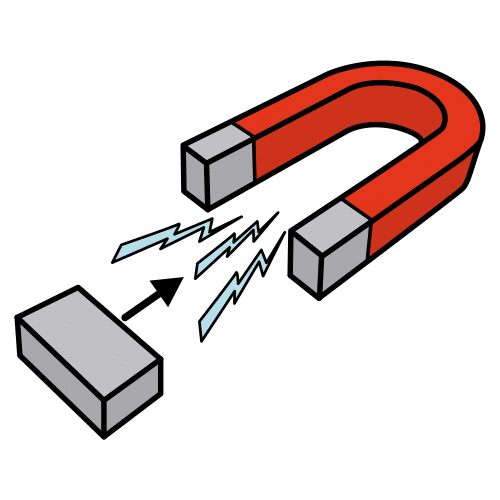 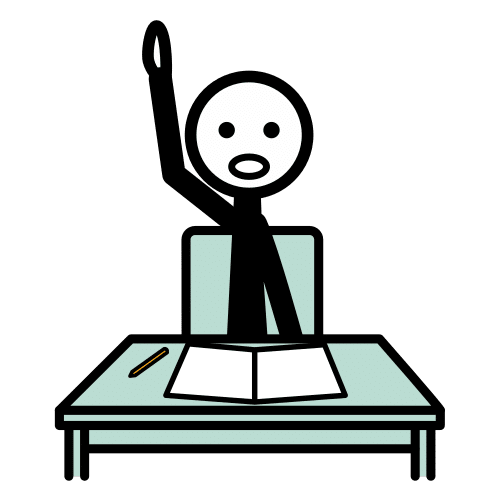 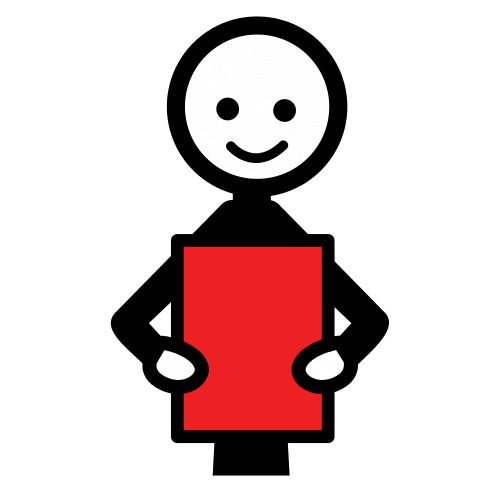 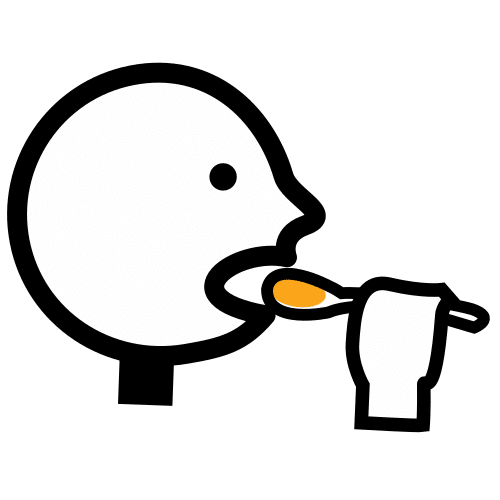 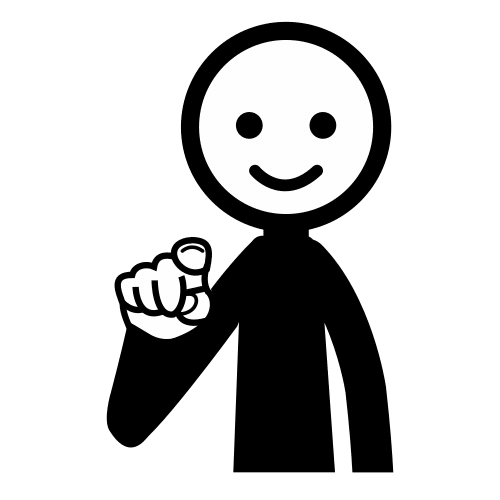 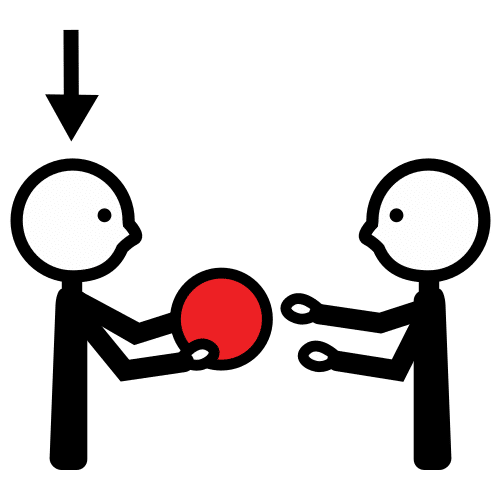 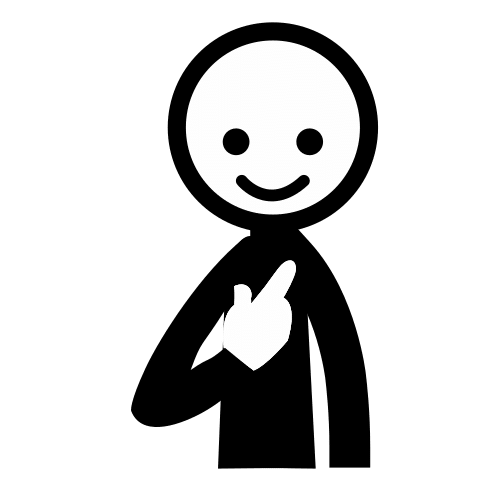 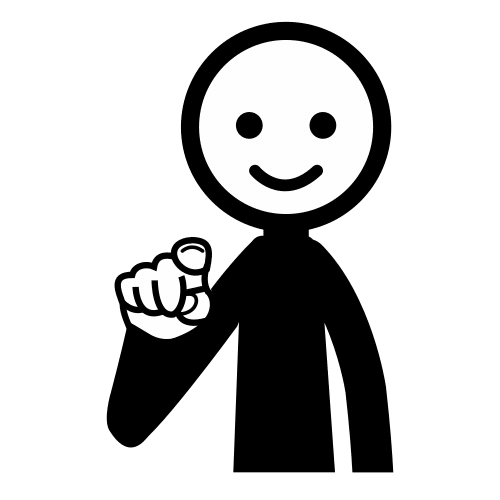 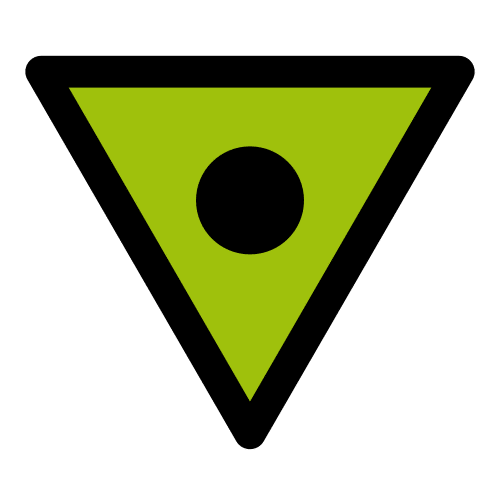 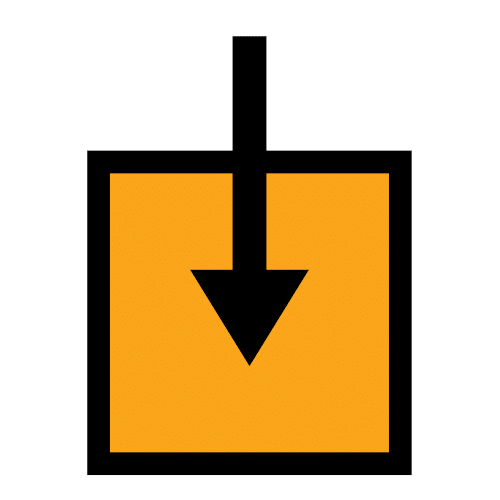 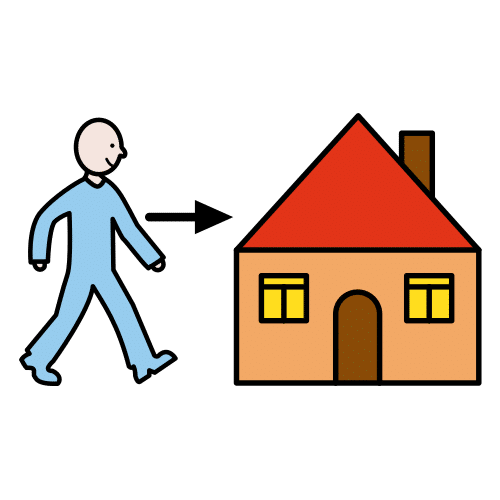 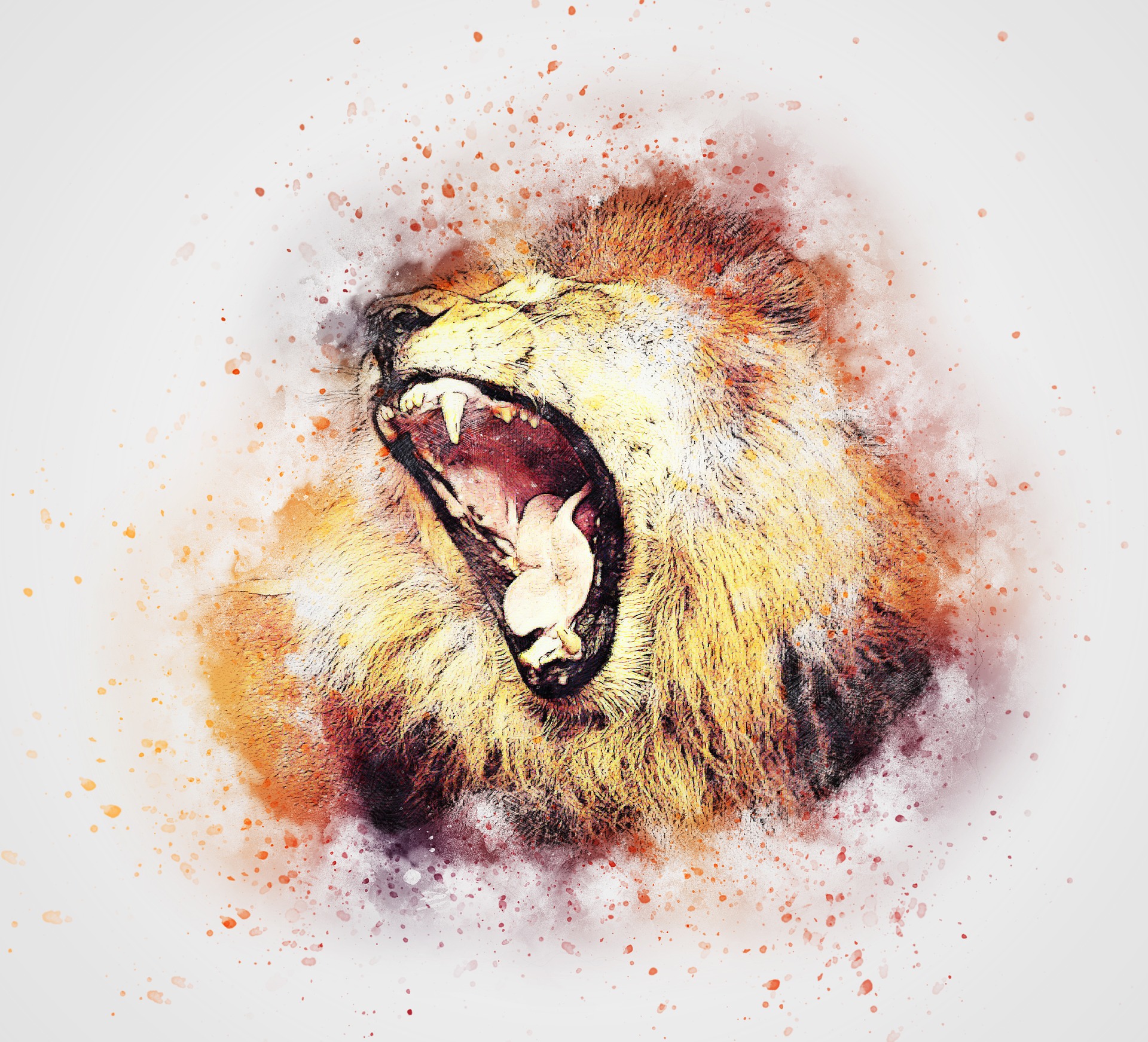 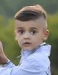 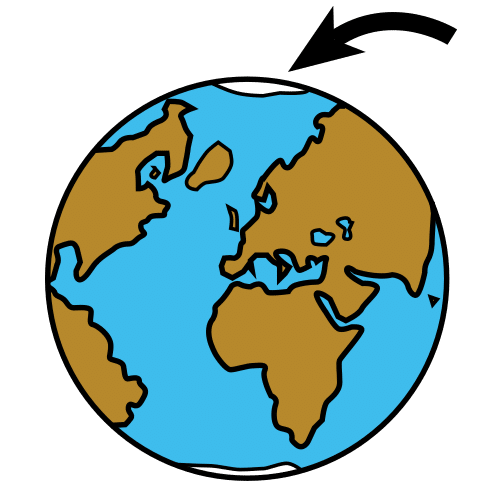 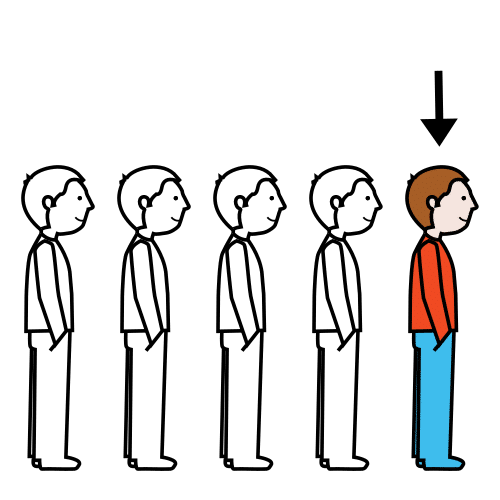 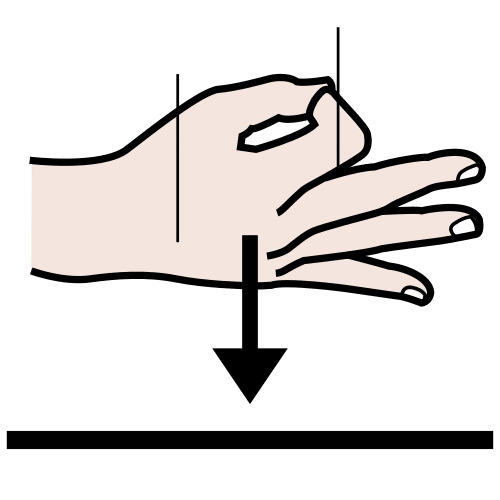 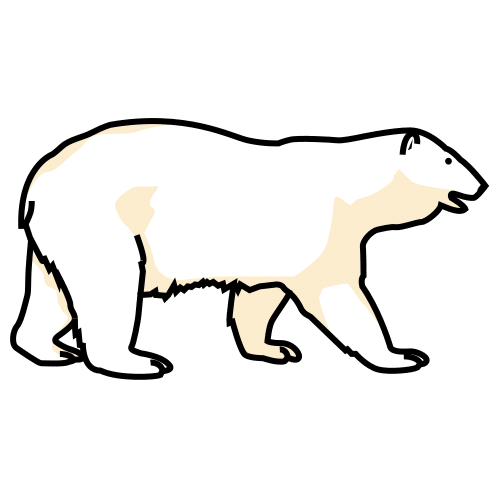 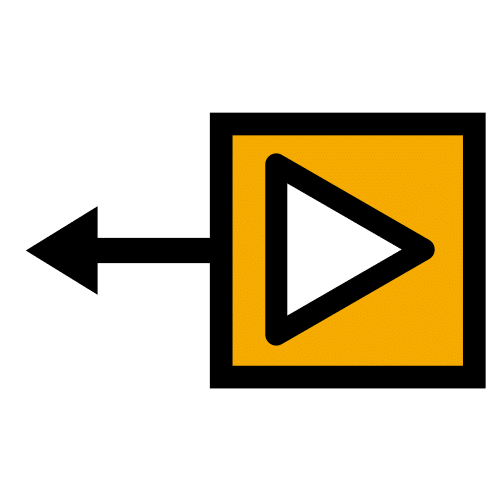 EL PRIMERO EN LLEGAR FUE ALFONSO EL OSO DEL POLO NORTE.

MIRA A AMBOS LADOS Y DICE:

¿ME HABRÉ EQUIVOCADO? ¿DÓNDE ESTÁ MI COMIDA?

EN ESE MOMENTO, DANDO UN GRAN SALTO, AARÓN EL LEÓN APARECE CHILLANDO:

¡YO SOY AARÓN EL LEÓN Y GRACIAS A TI SERÉ EL GRAN COMILÓN!

Y SE LO COMIÓ.
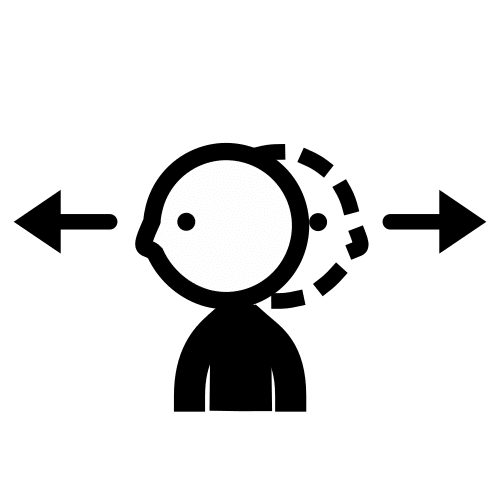 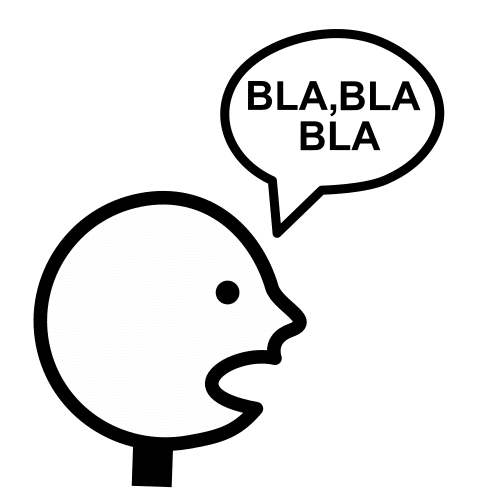 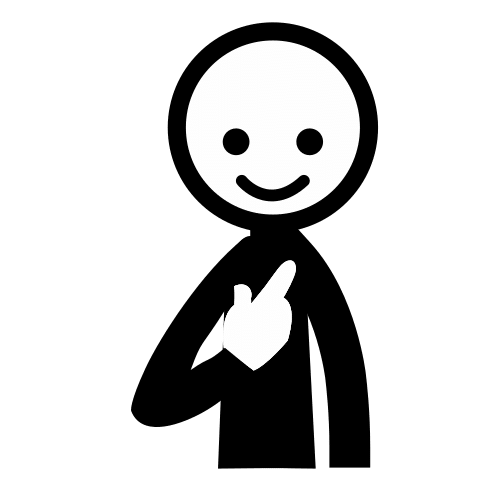 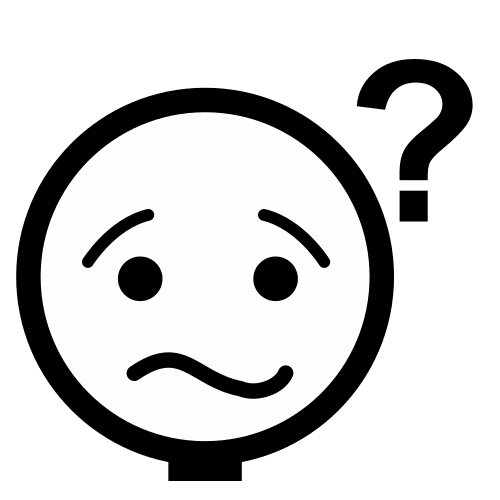 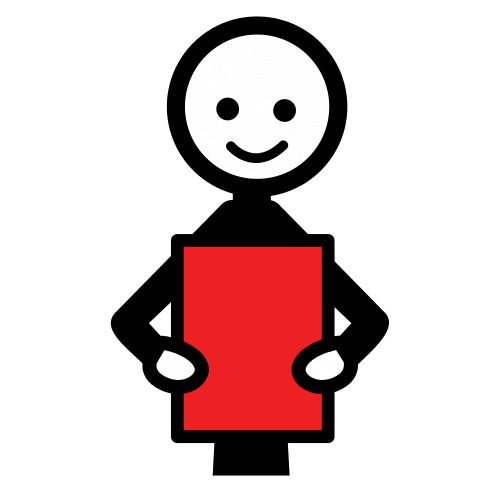 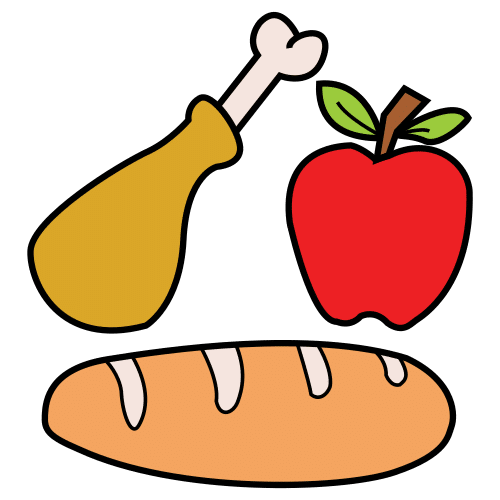 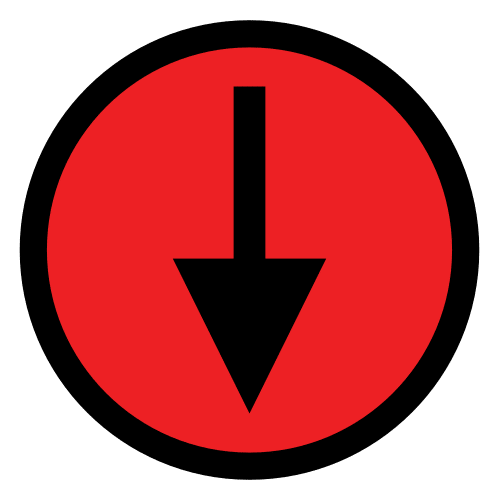 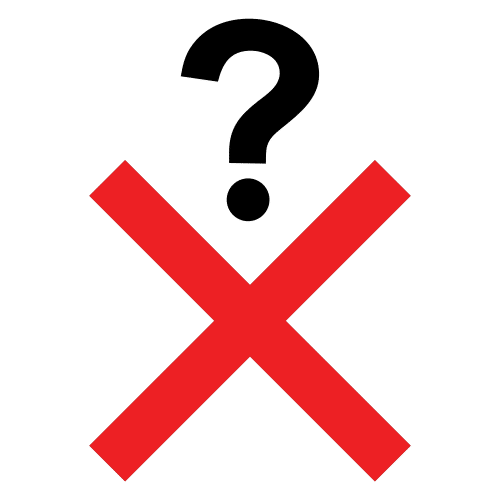 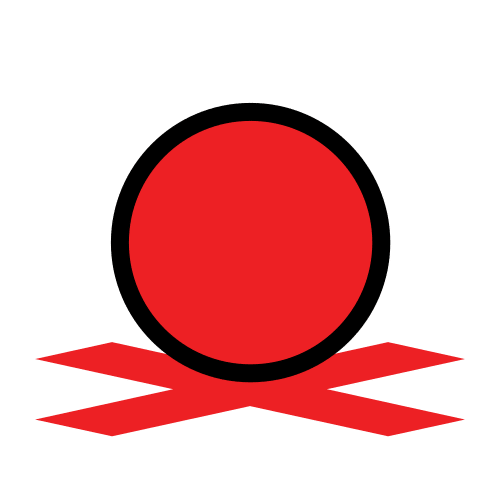 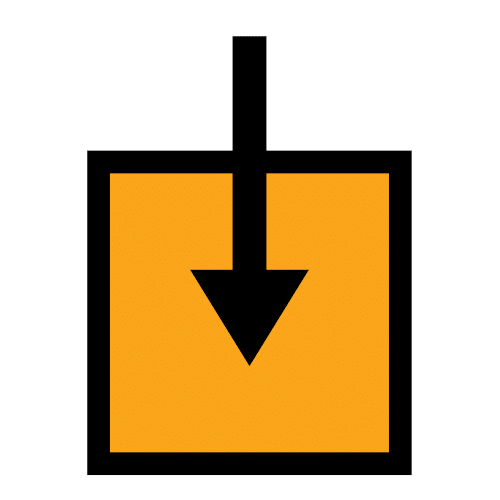 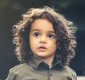 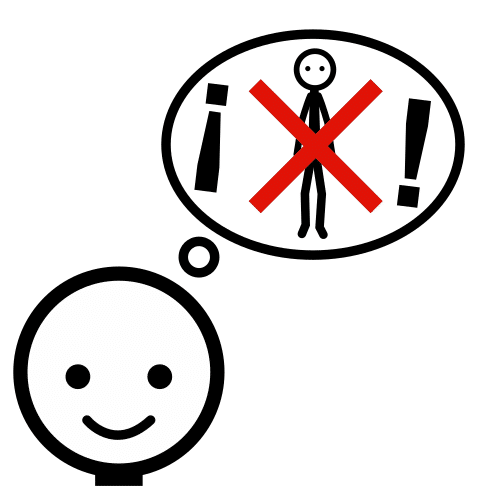 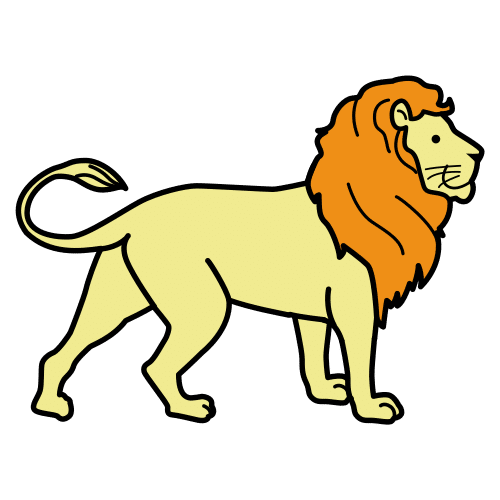 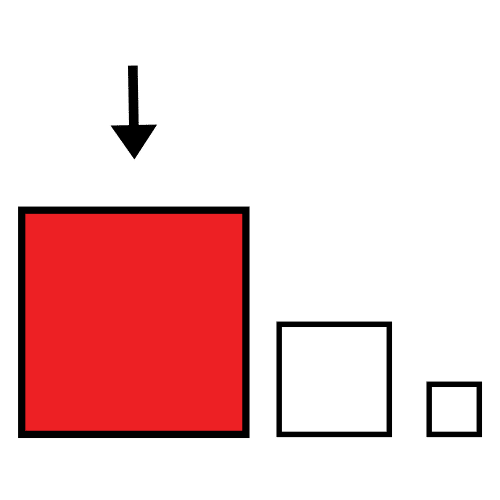 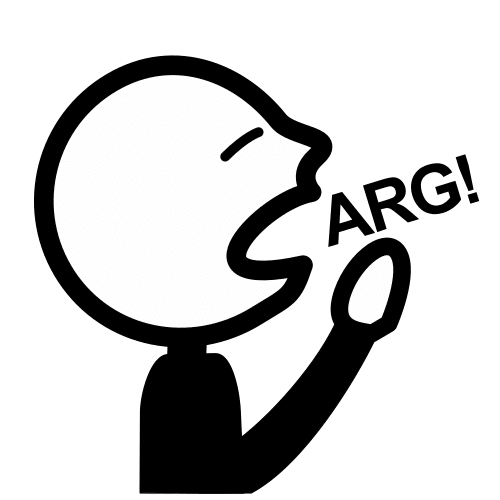 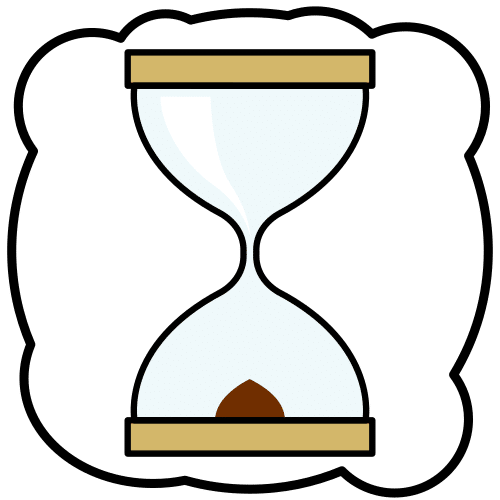 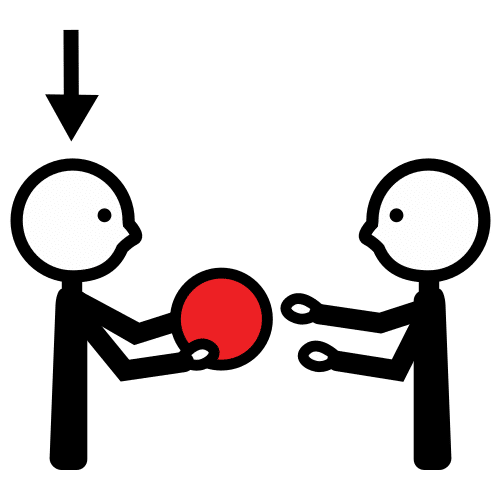 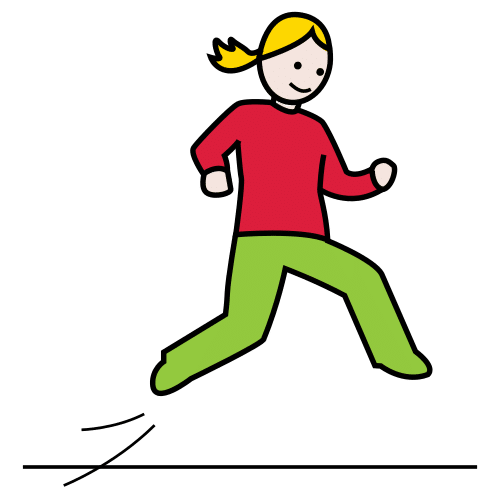 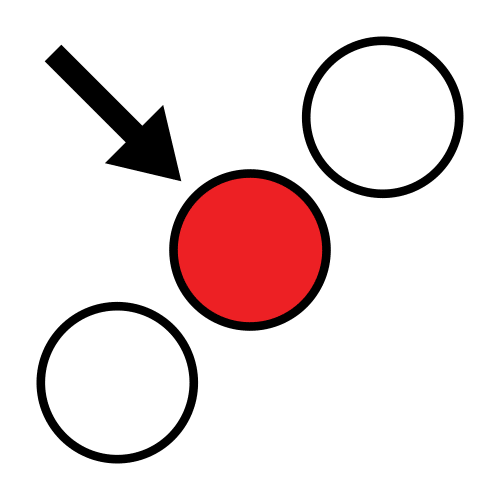 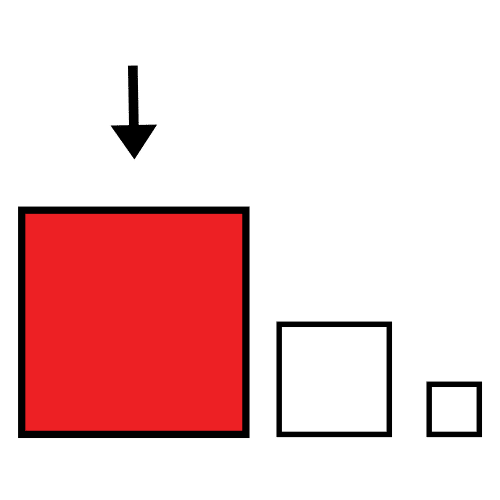 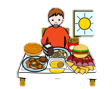 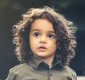 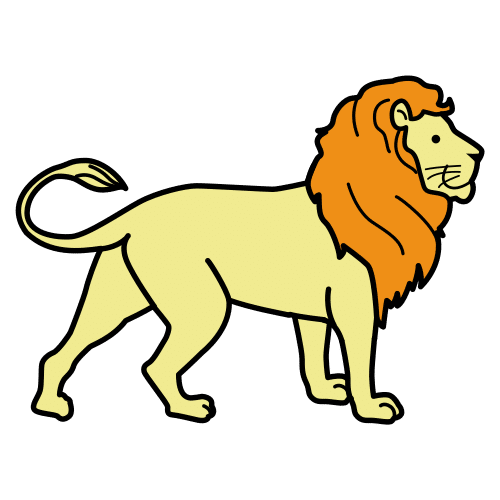 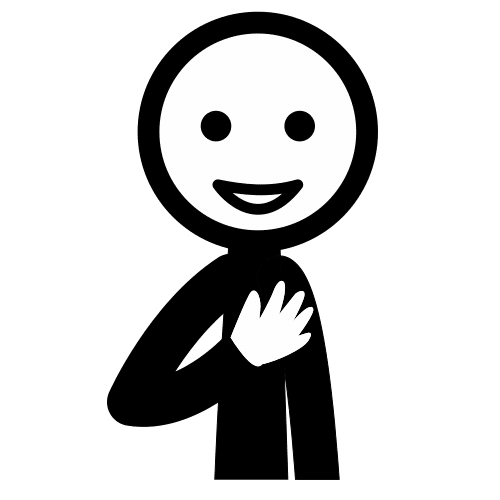 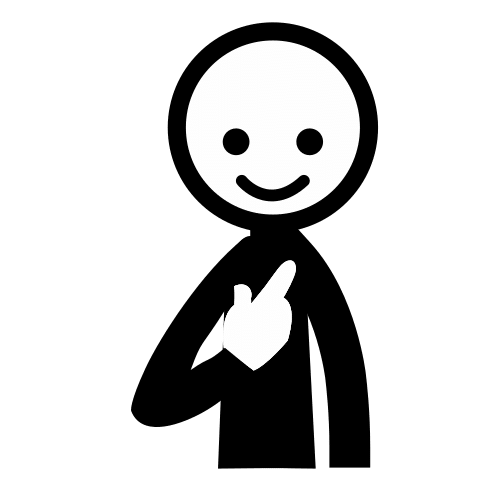 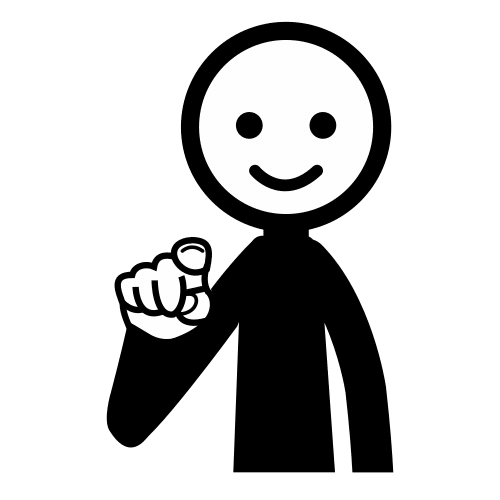 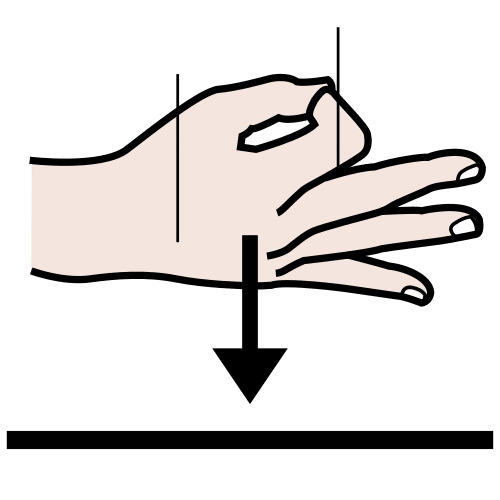 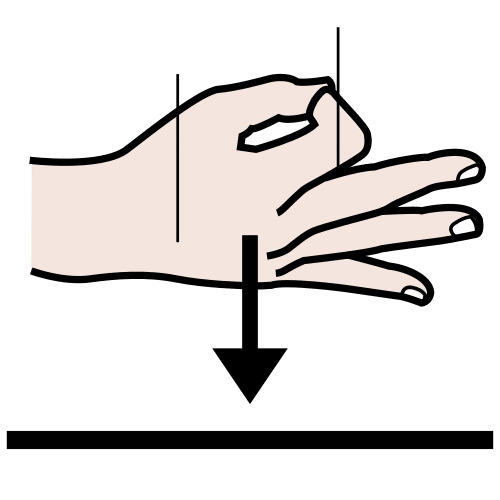 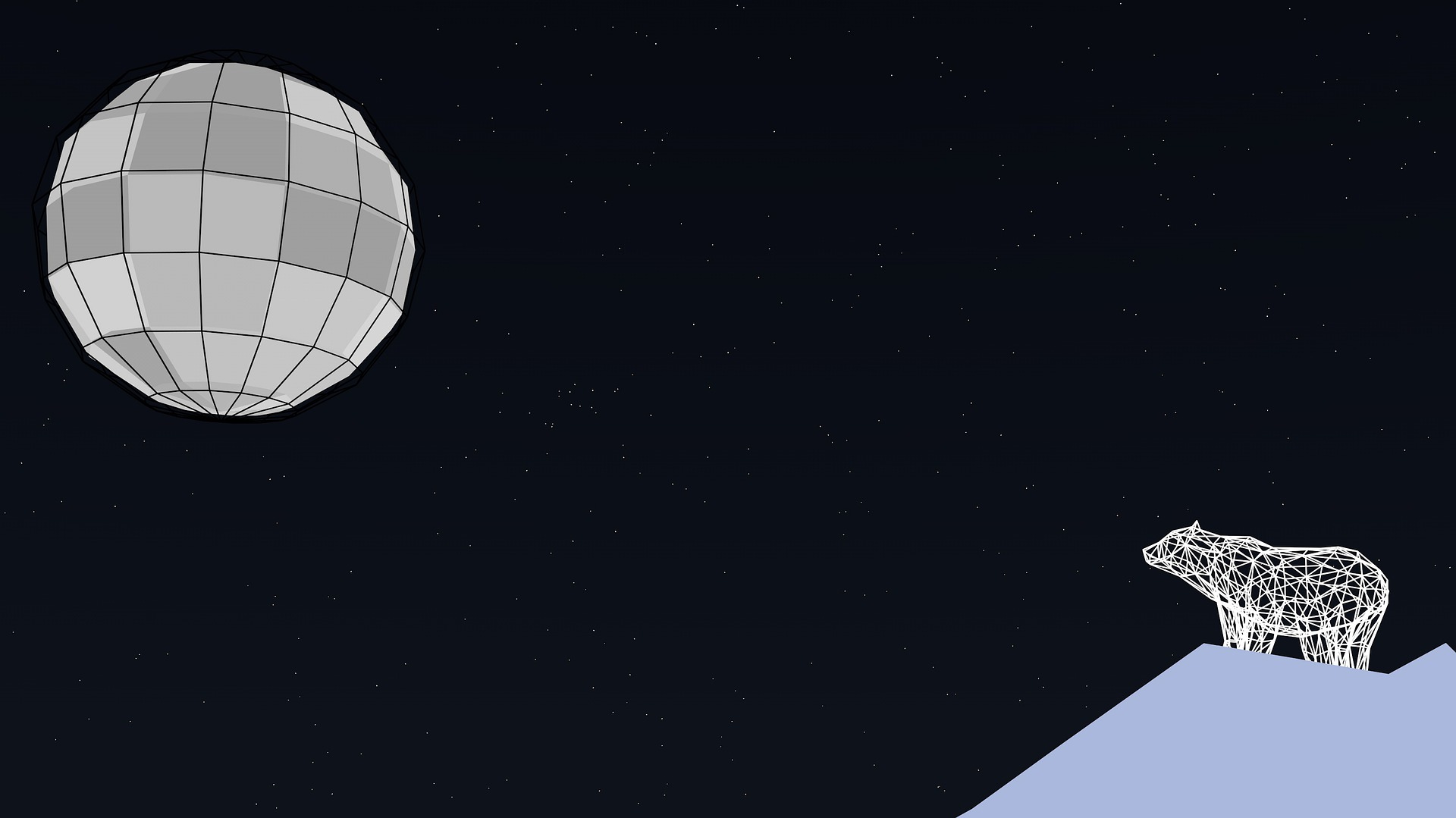 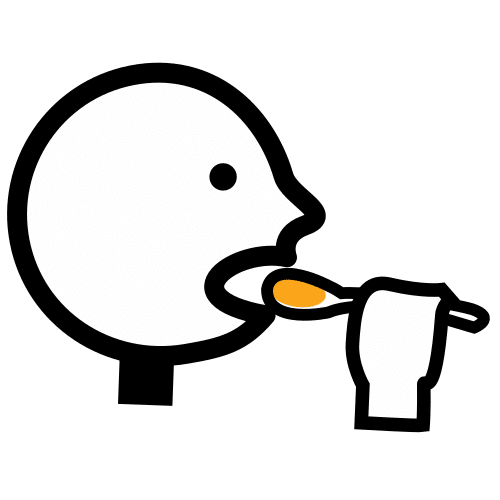 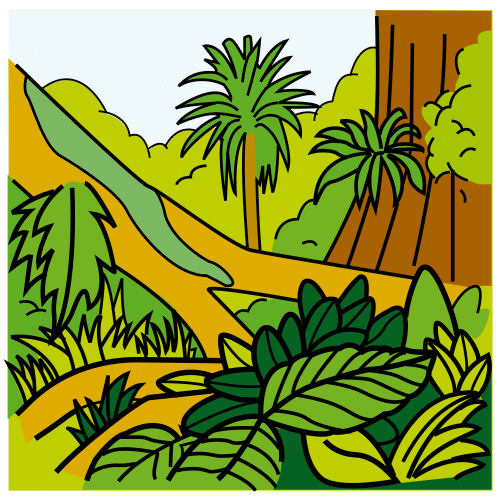 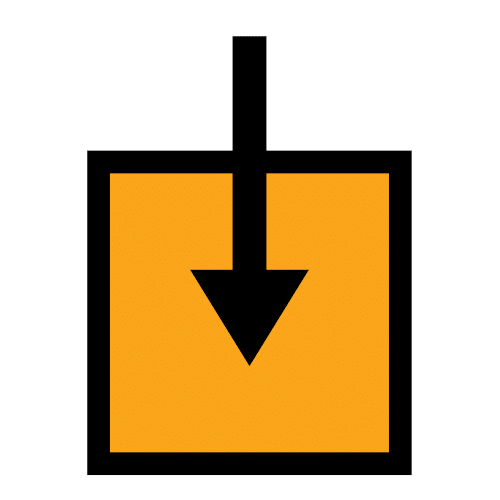 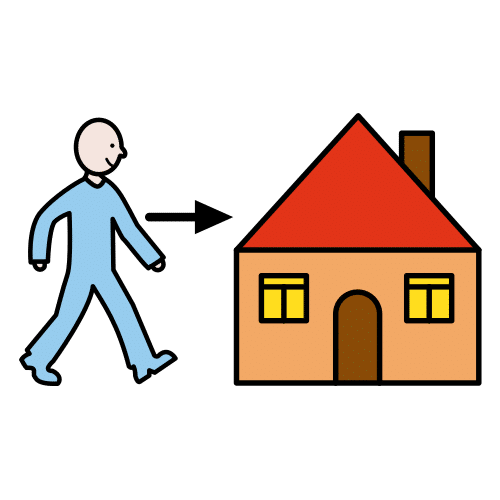 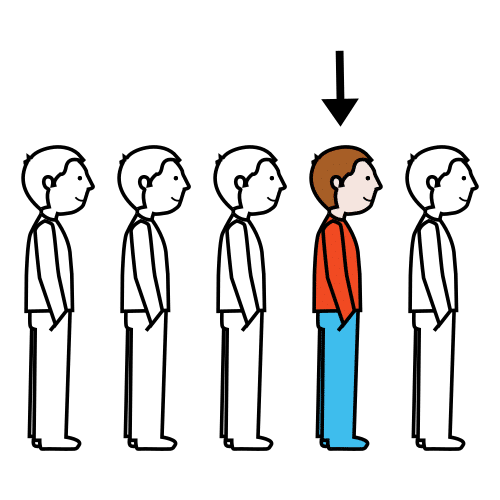 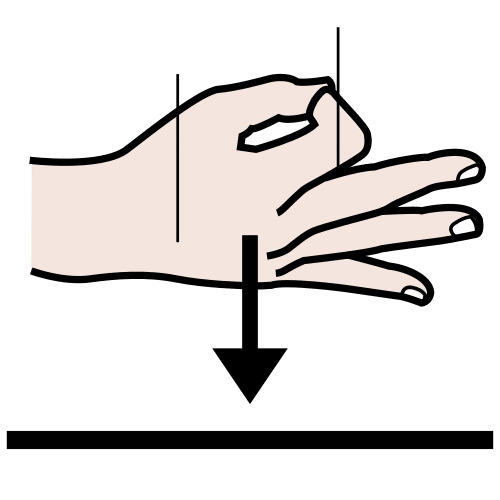 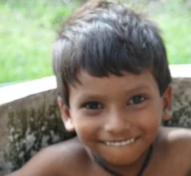 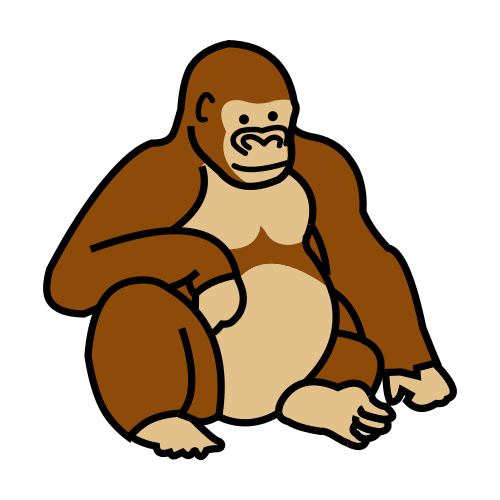 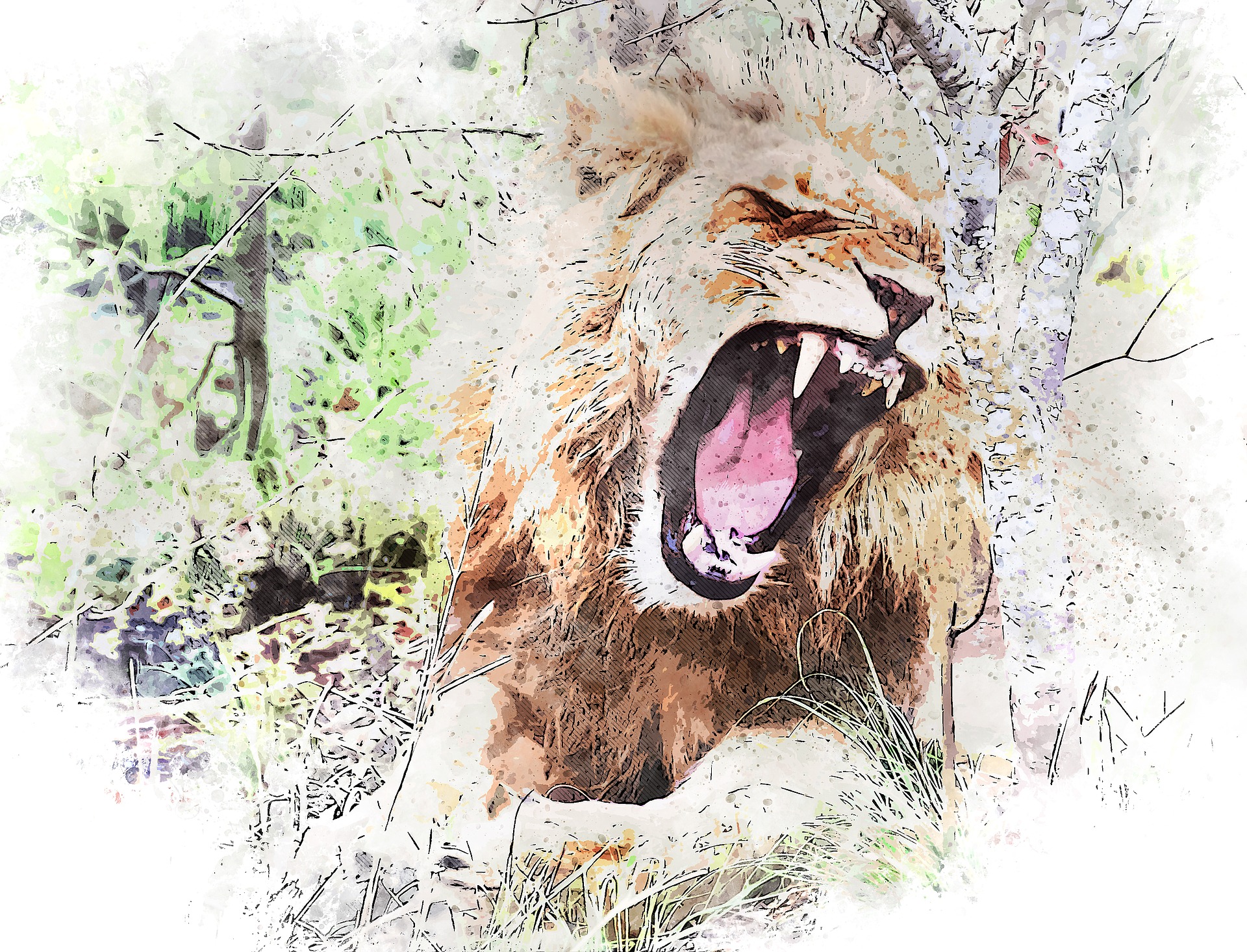 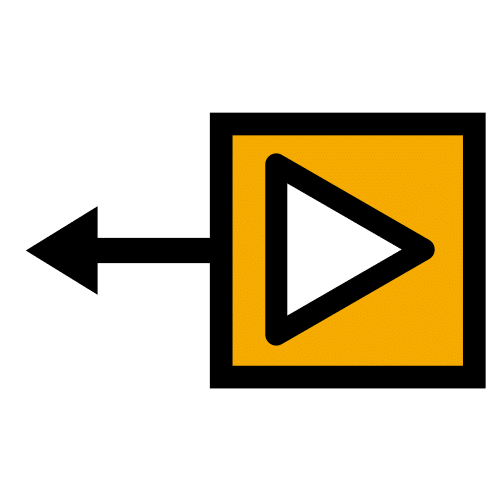 EL SEGUNDO EN LLEGAR FUE NIKOLA EL GORILA DE LA SELVA.

MIRA A AMBOS LADOS Y DICE:

¿ME HABRÉ EQUIVOCADO? ¿DÓNDE ESTÁ MI COMIDA?

EN ESE MOMENTO, DANDO UN GRAN SALTO, AARÓN EL LEÓN APARECE CHILLANDO:

¡YO SOY AARÓN EL LEÓN Y GRACIAS A TI SERÉ EL GRAN COMILÓN!

Y SE LO COMIÓ.
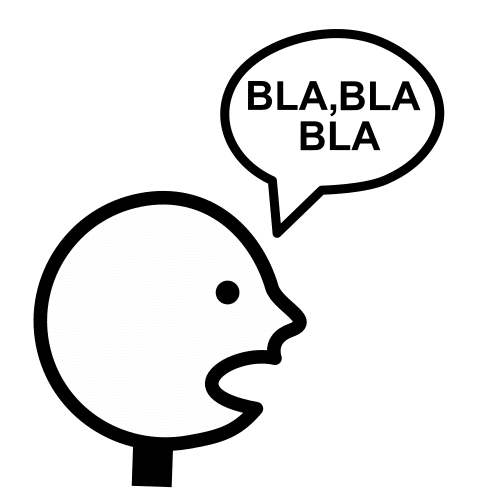 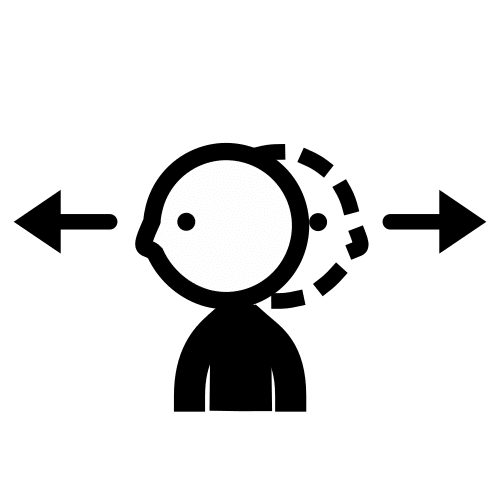 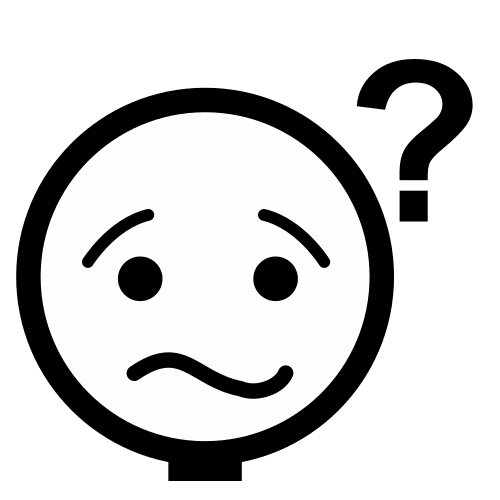 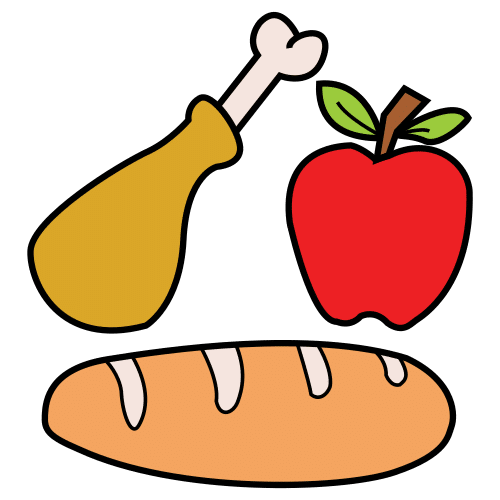 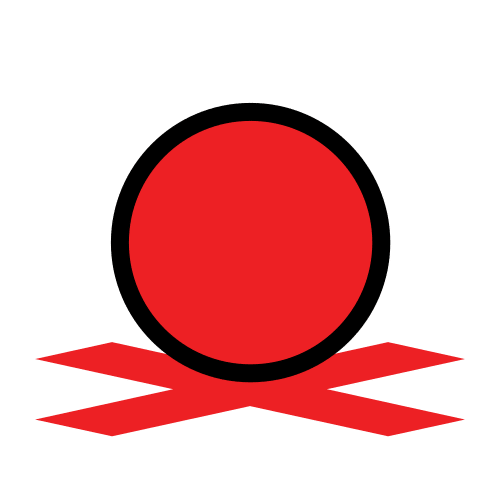 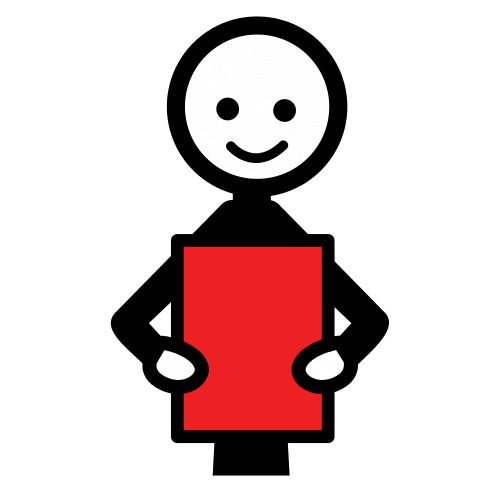 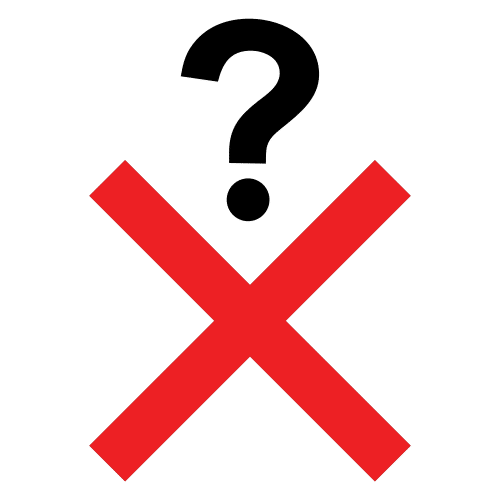 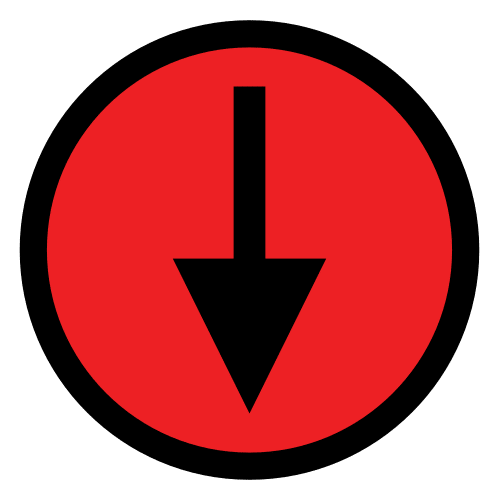 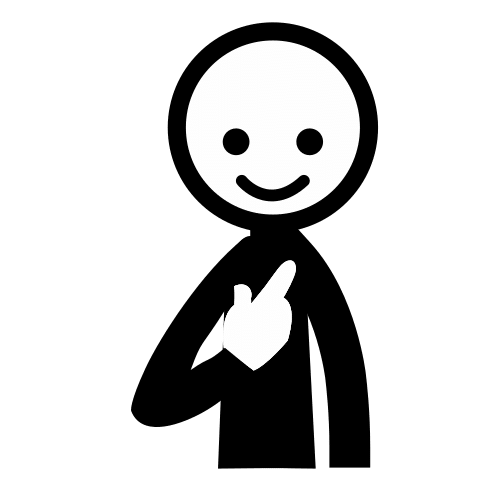 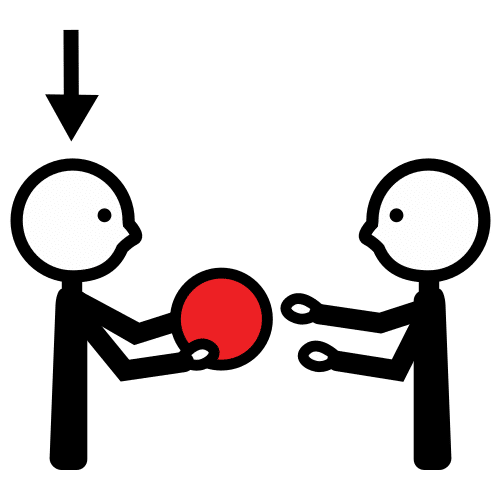 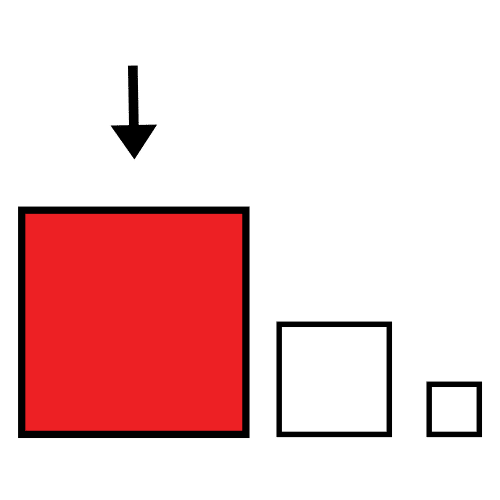 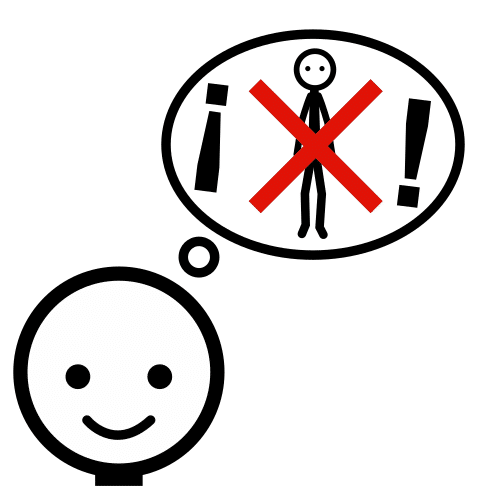 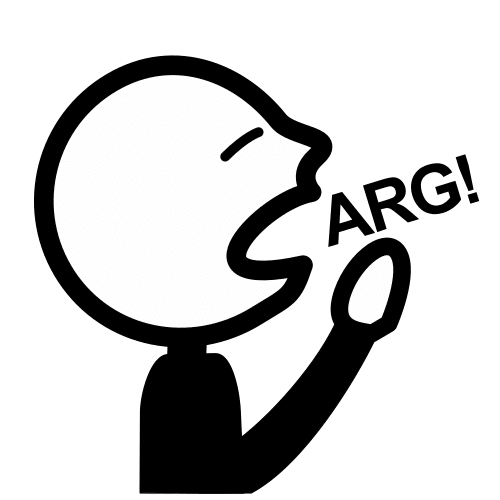 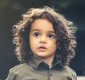 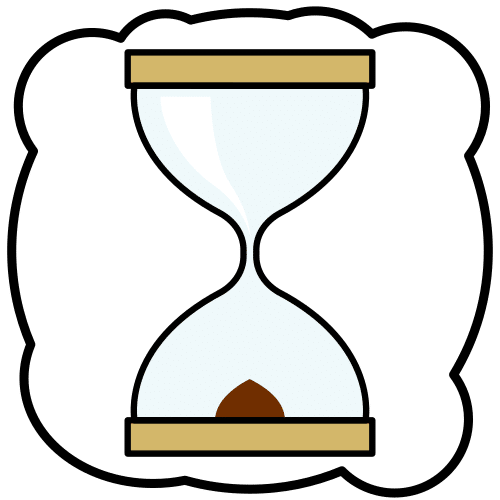 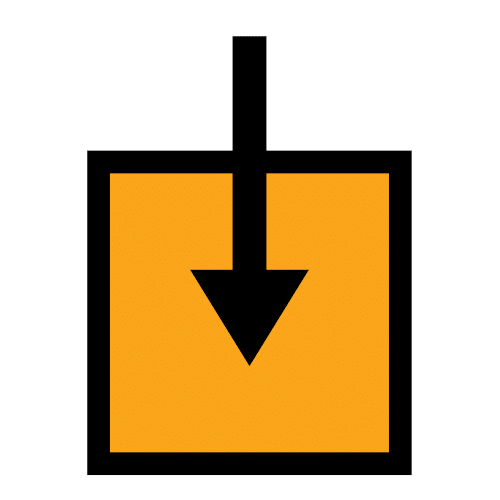 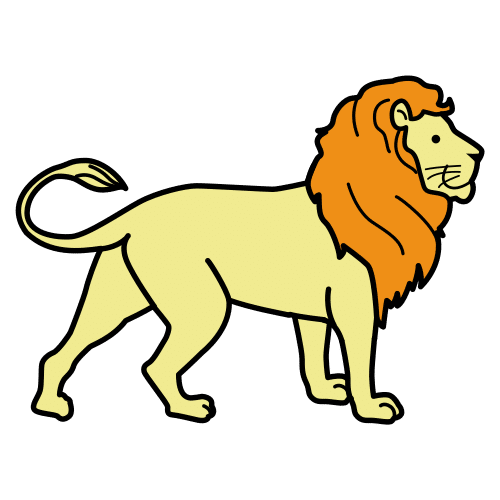 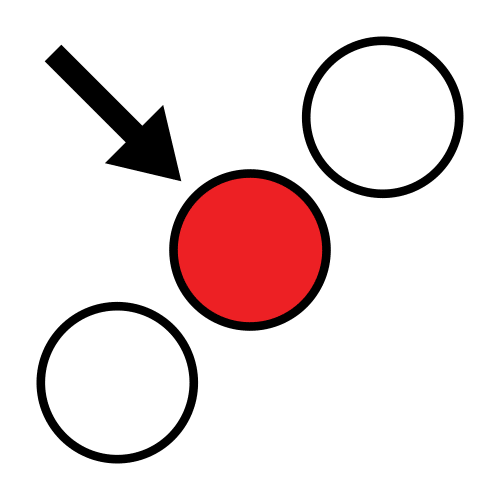 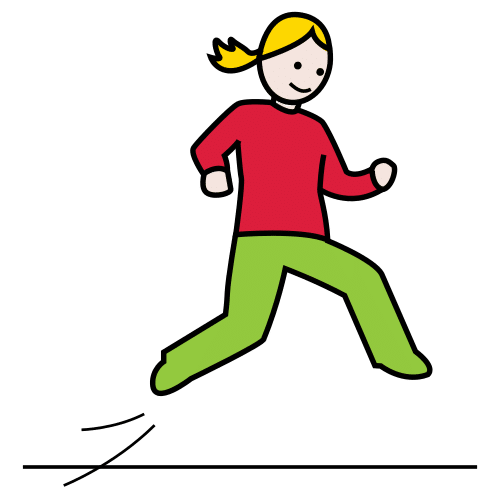 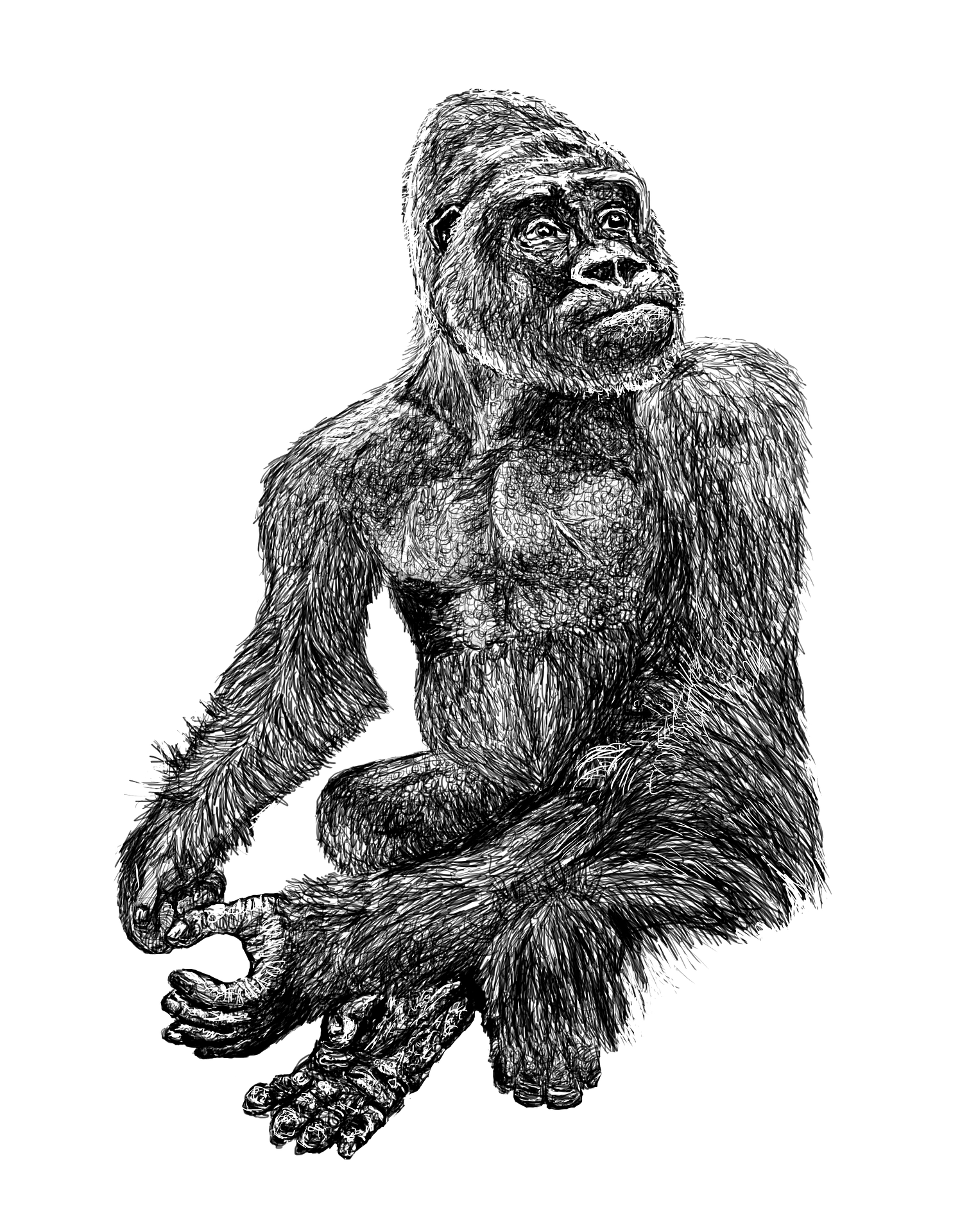 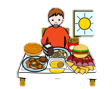 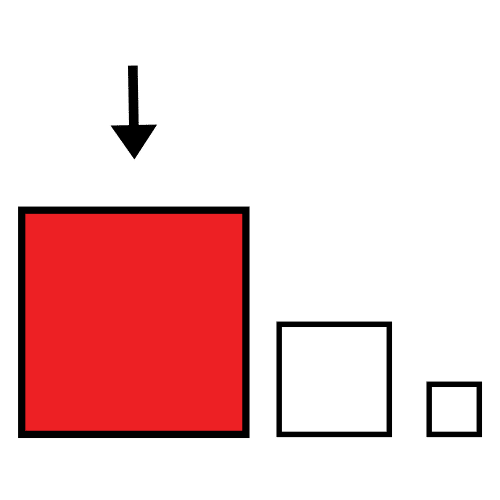 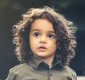 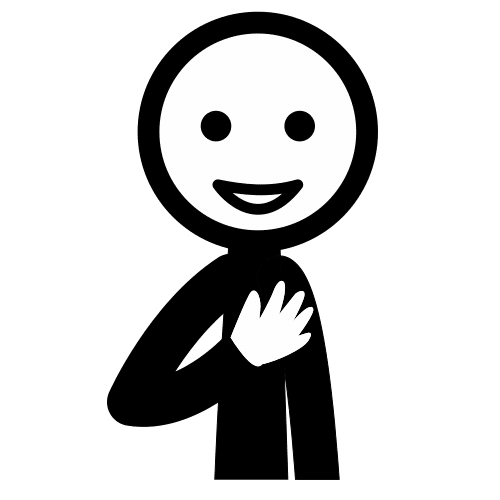 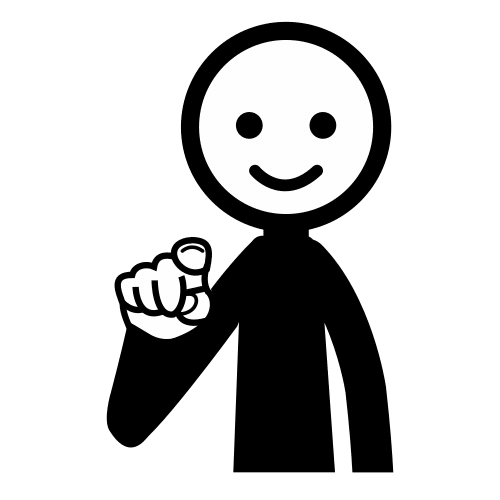 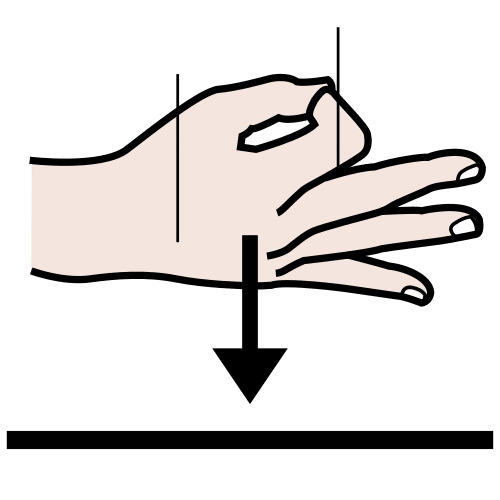 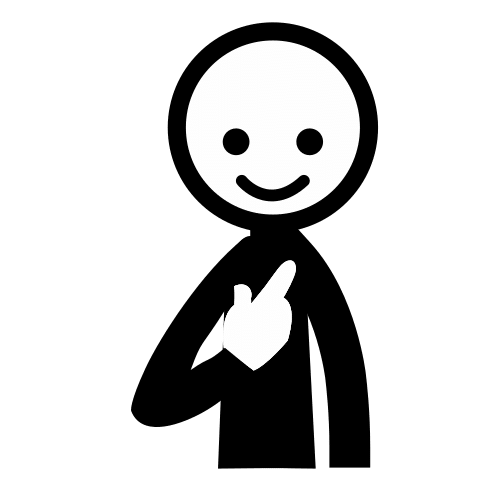 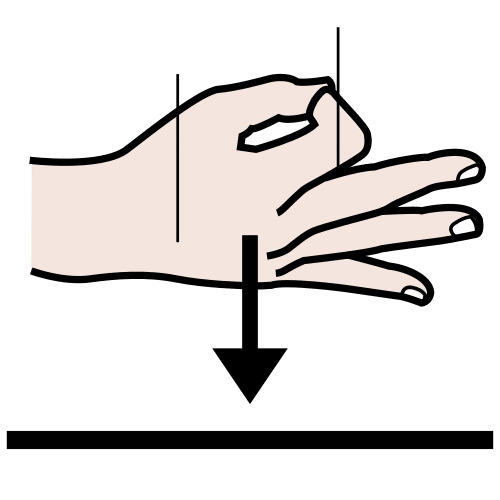 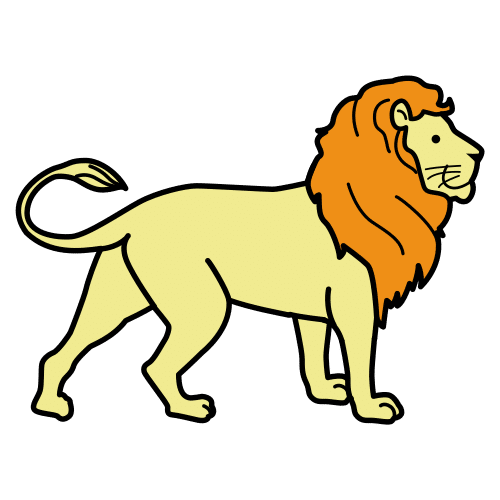 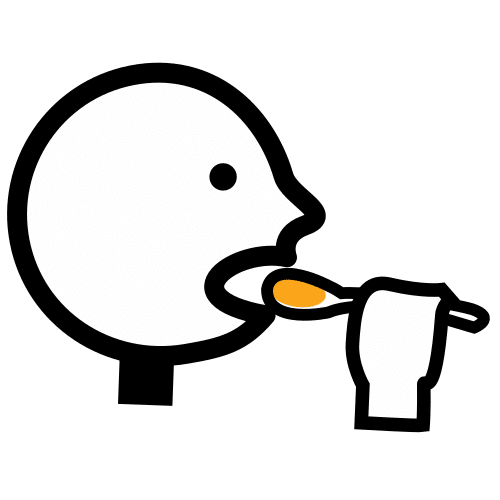 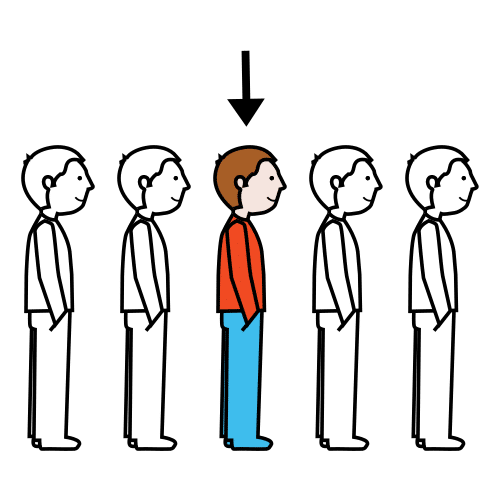 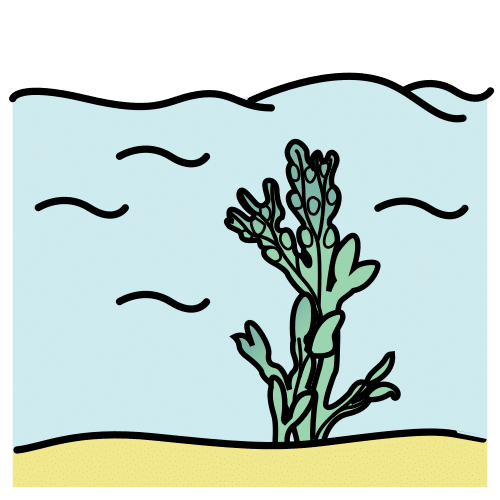 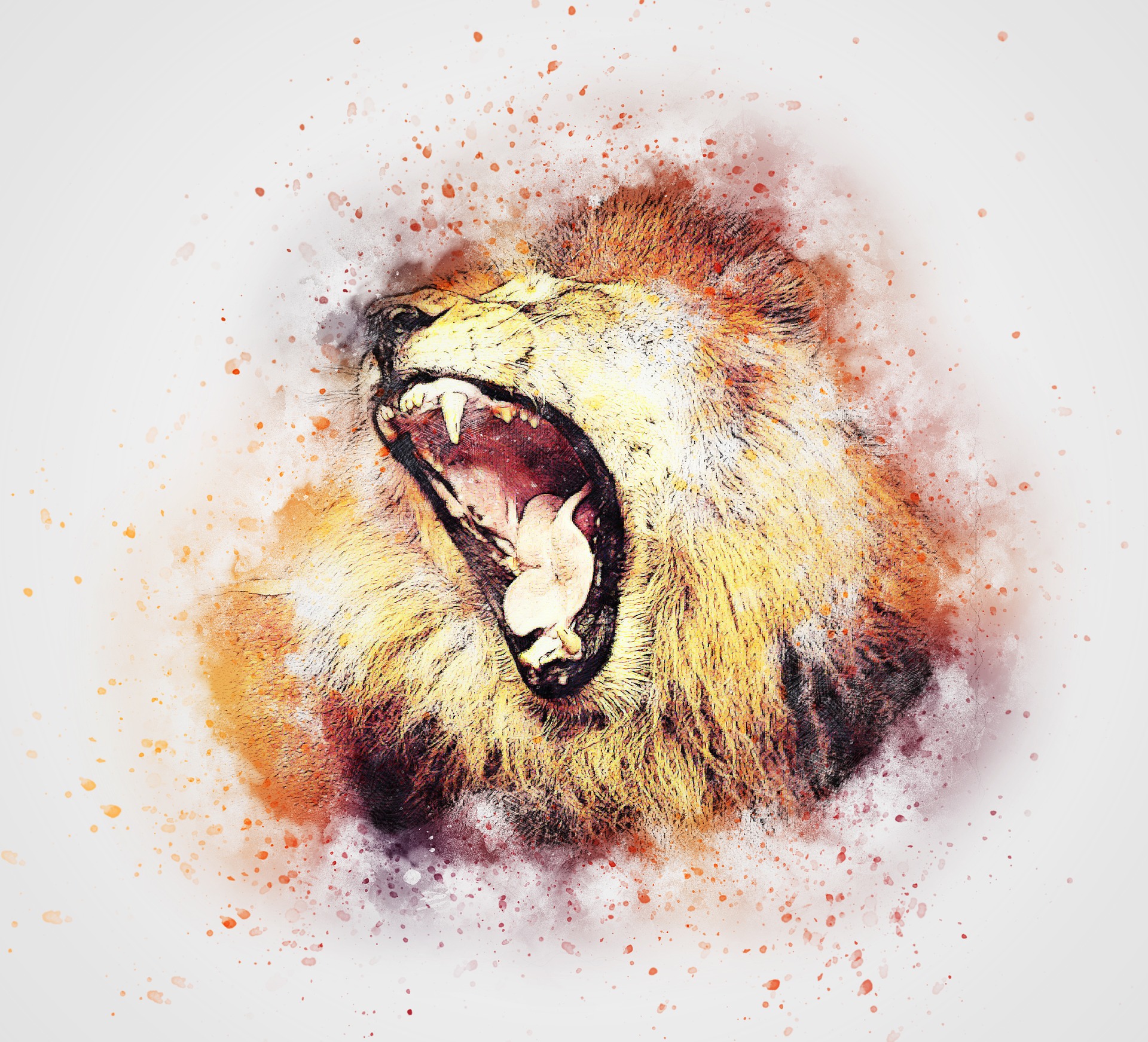 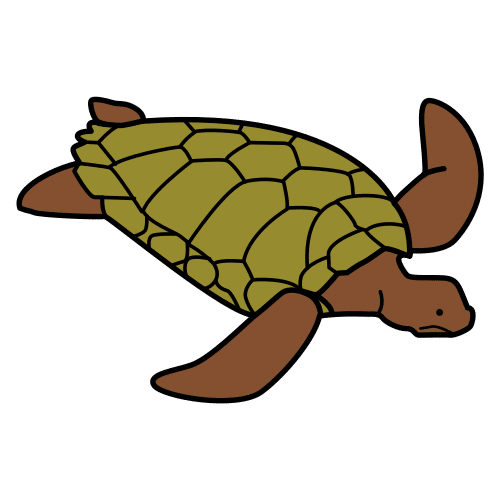 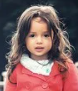 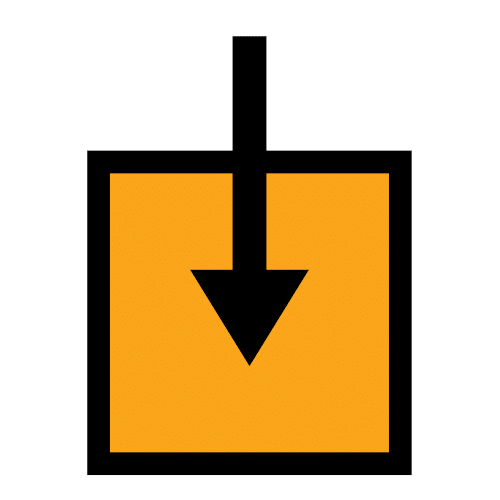 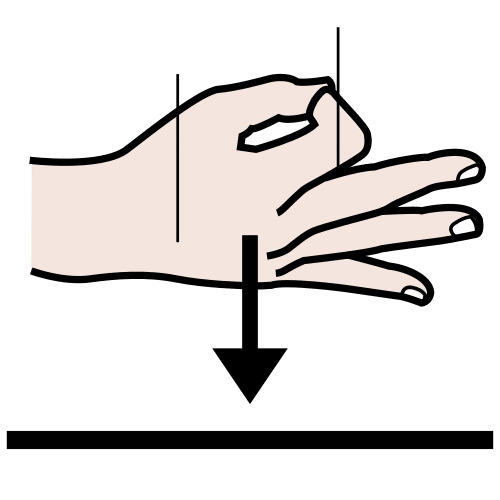 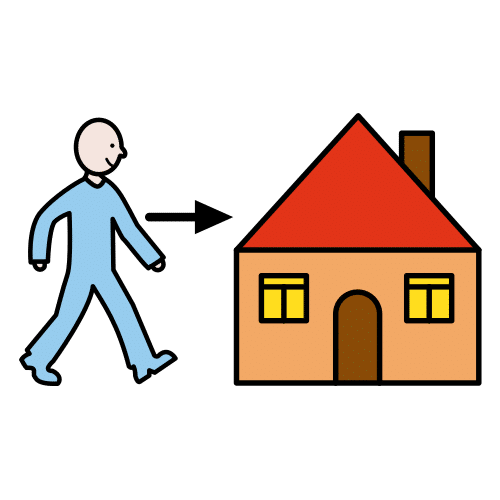 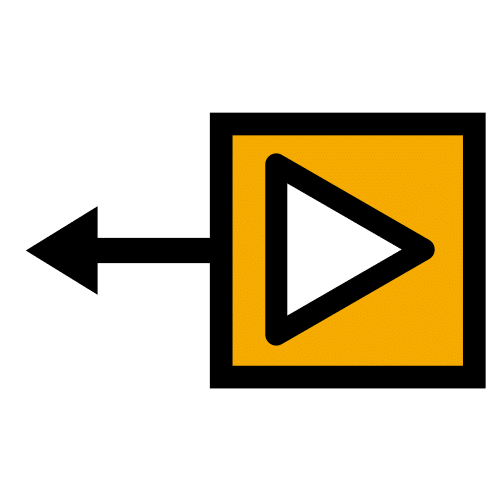 LA TERCERA EN LLEGAR FUE OLGA LA TORTUGA DEL OCÉANO.

MIRA A AMBOS LADOS Y DICE:

¿ME HABRÉ EQUIVOCADO? ¿DÓNDE ESTÁ MI COMIDA?

EN ESE MOMENTO, DANDO UN GRAN SALTO, AARÓN EL LEÓN APARECE CHILLANDO:

¡YO SOY AARÓN EL LEÓN Y GRACIAS A TI SERÉ EL GRAN COMILÓN!

Y SE LO COMIÓ.
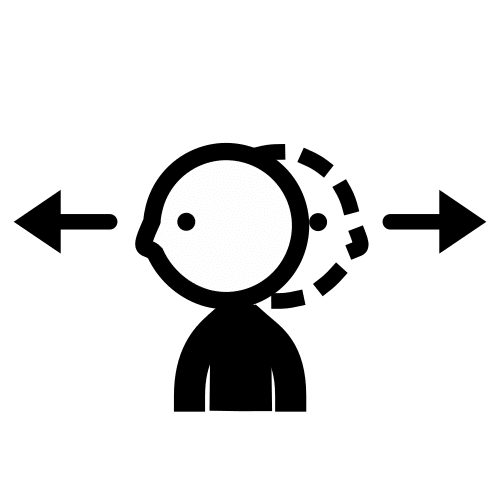 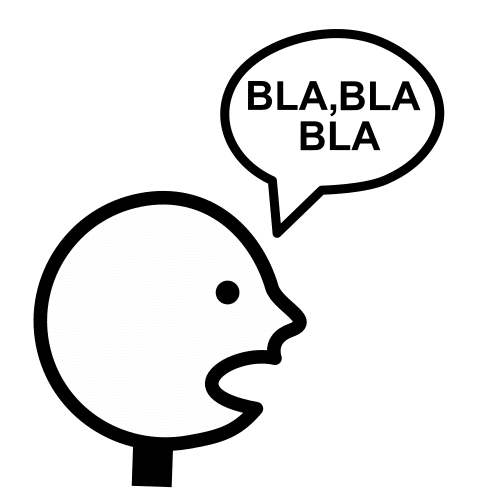 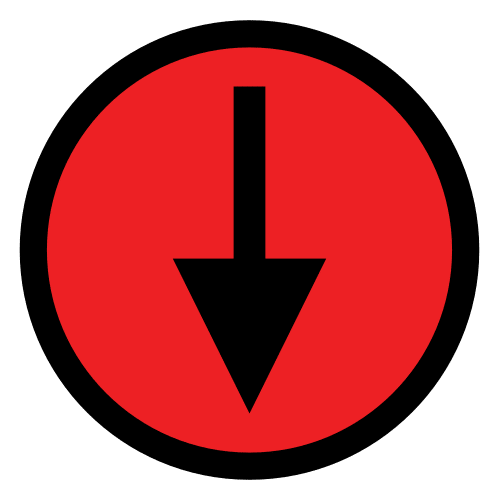 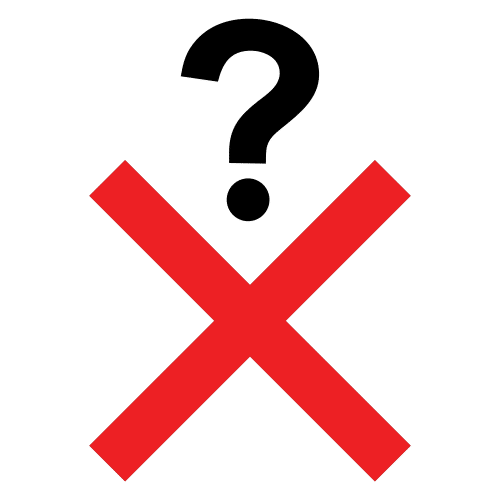 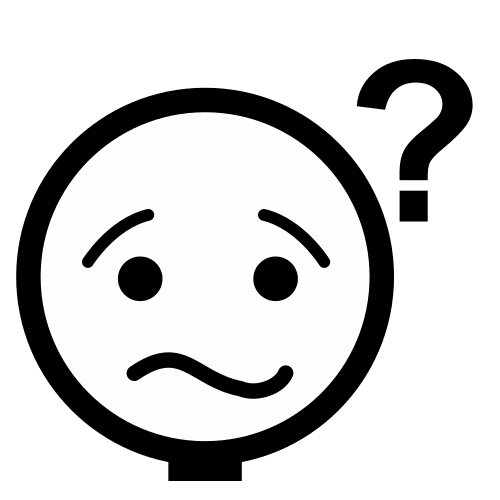 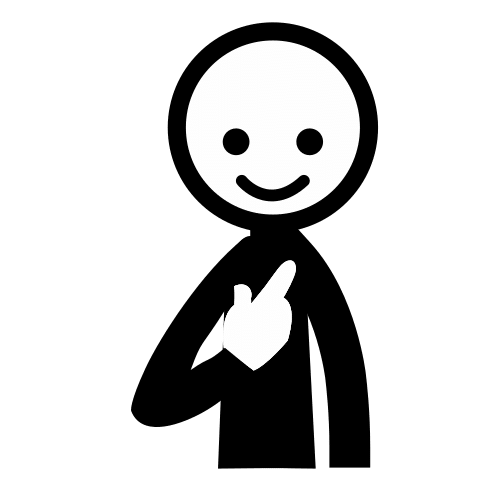 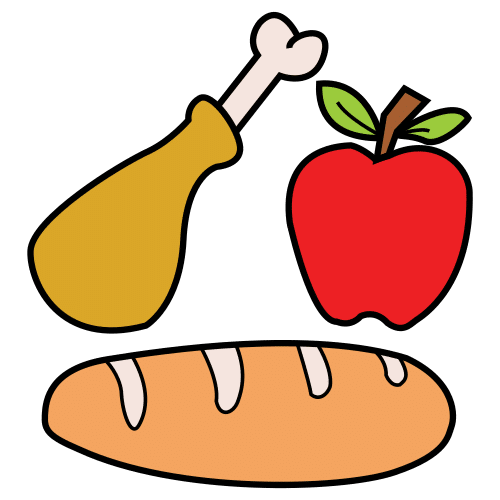 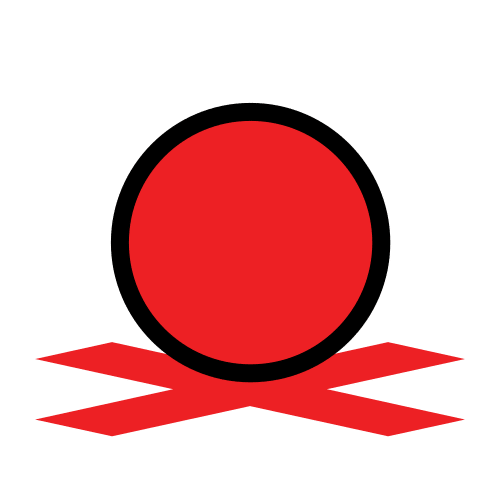 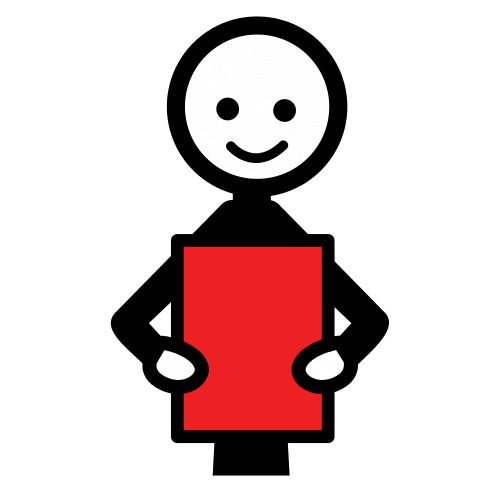 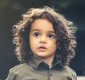 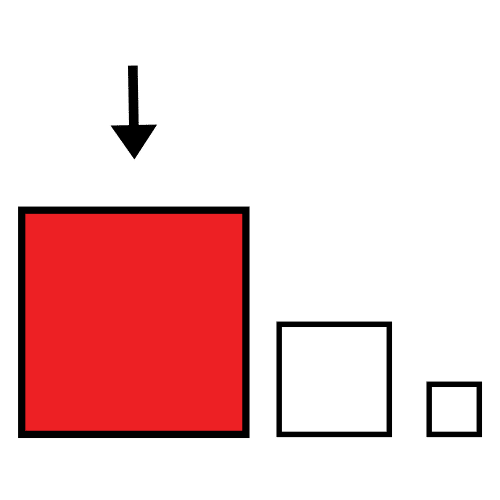 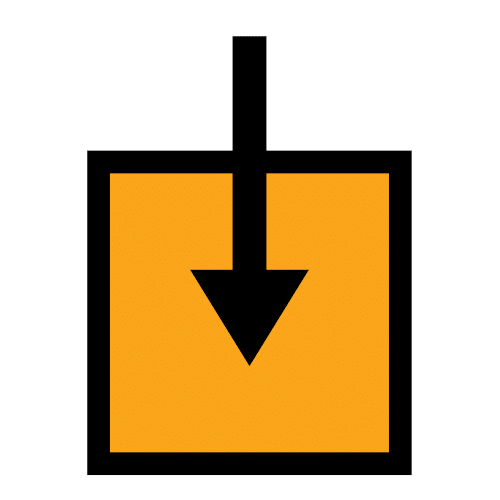 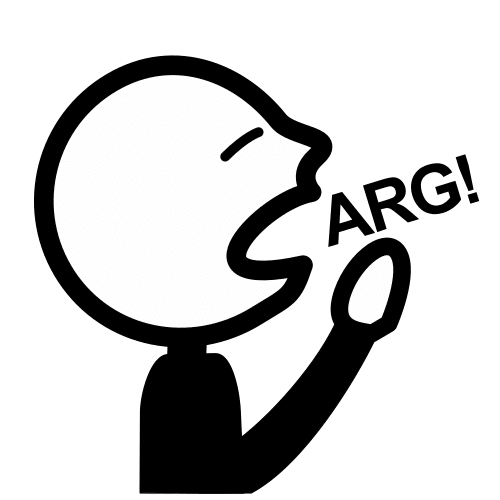 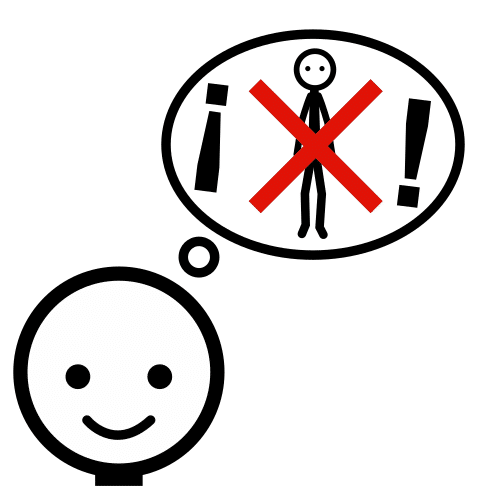 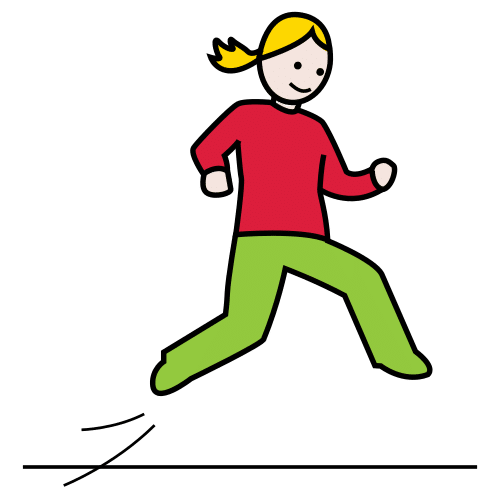 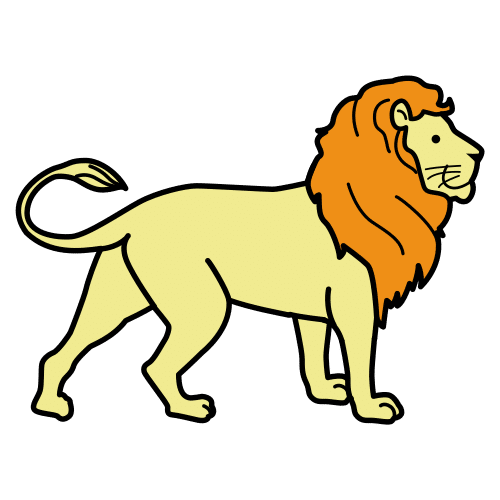 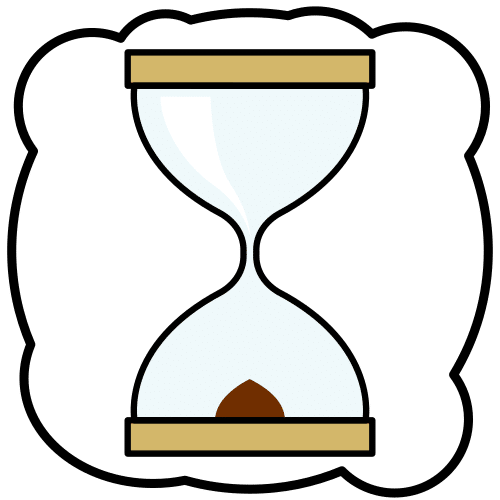 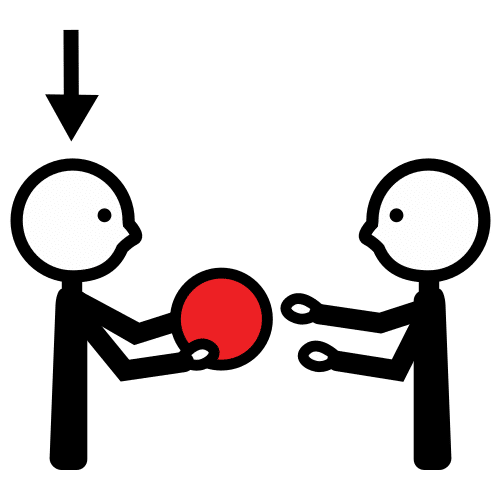 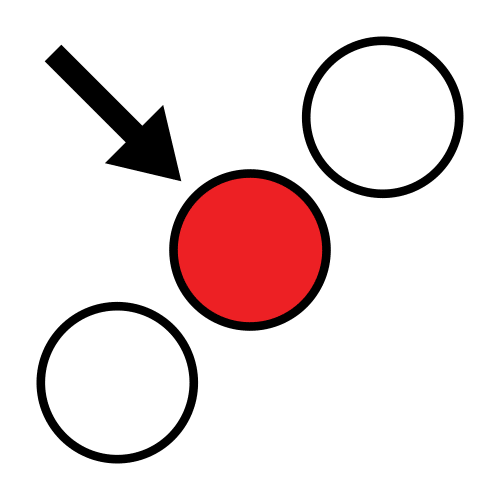 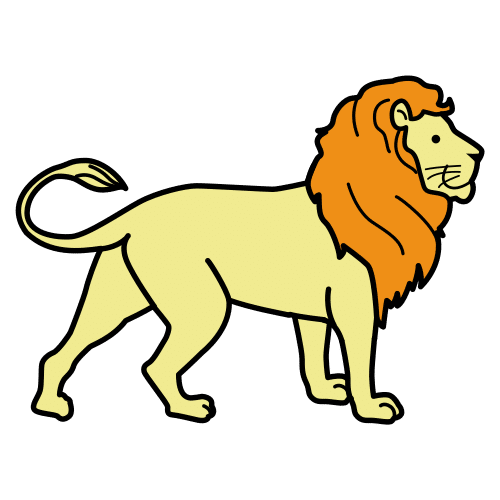 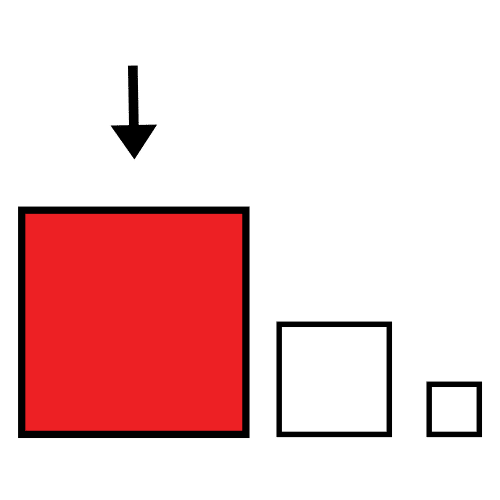 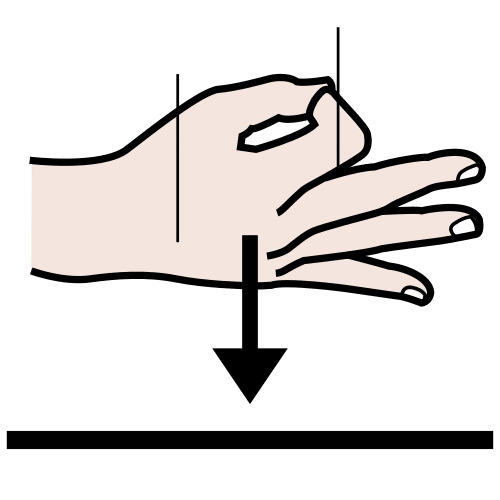 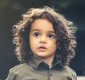 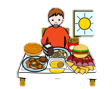 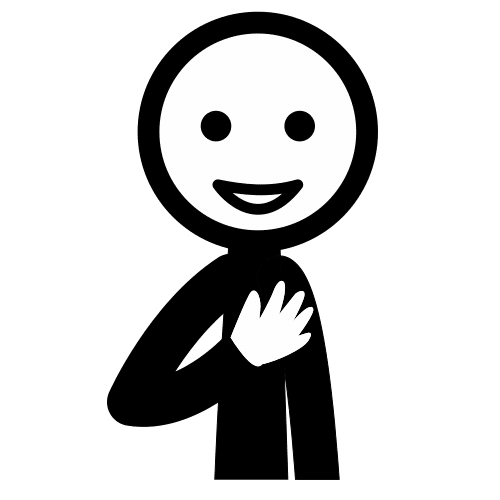 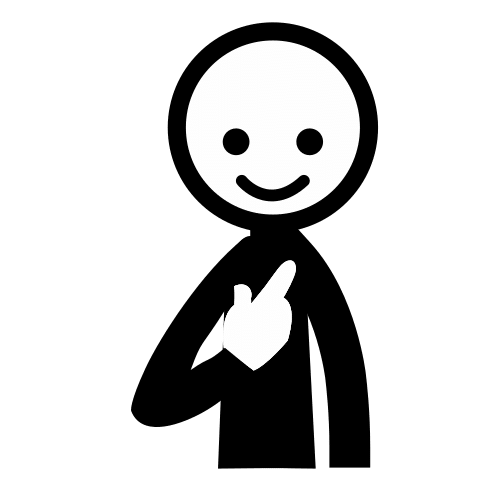 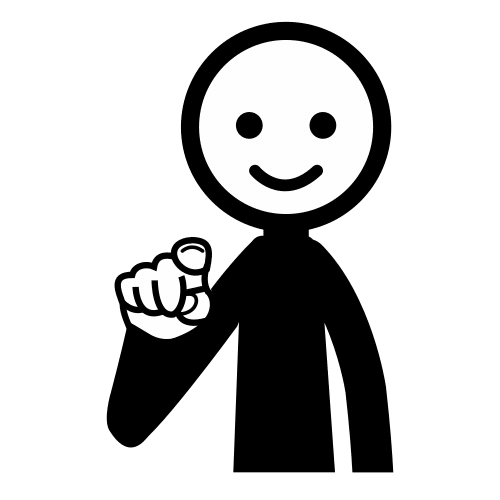 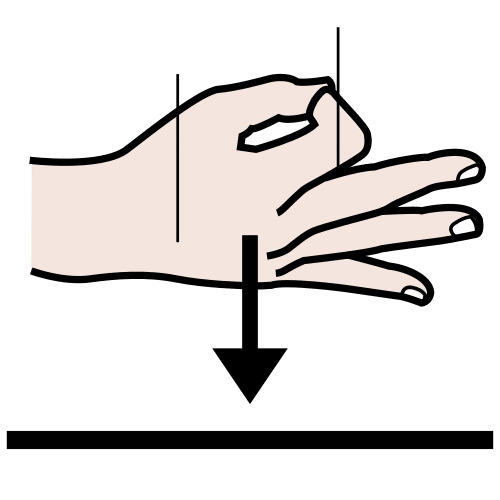 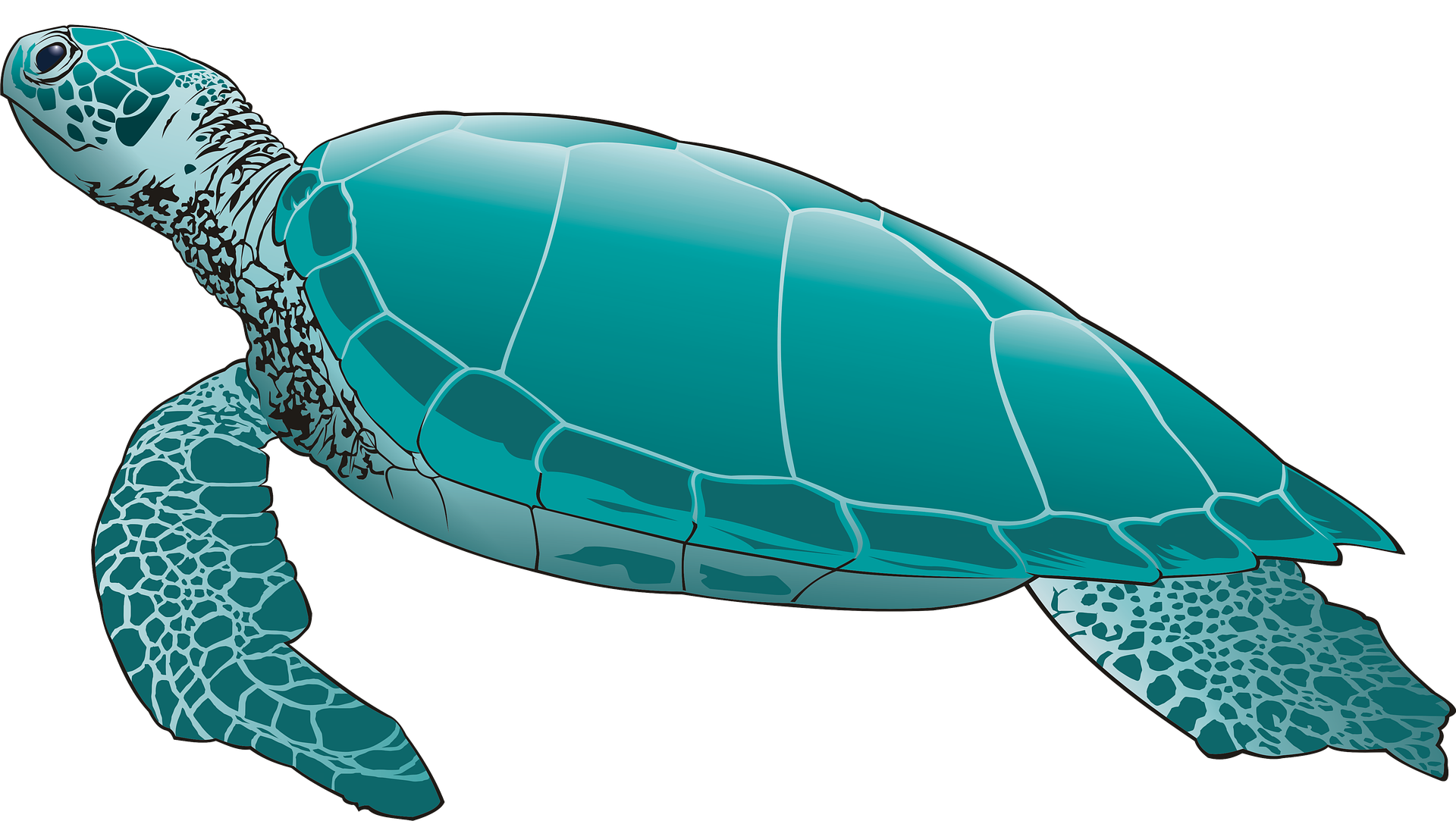 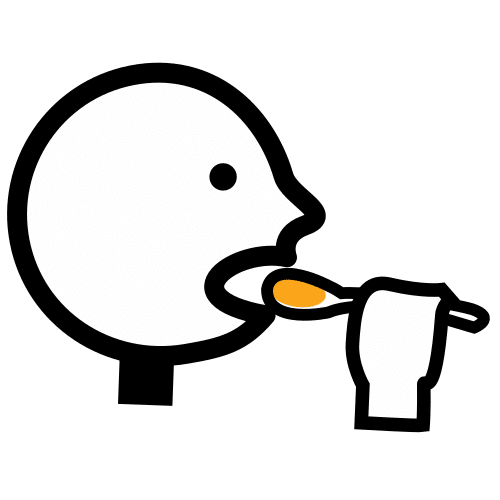 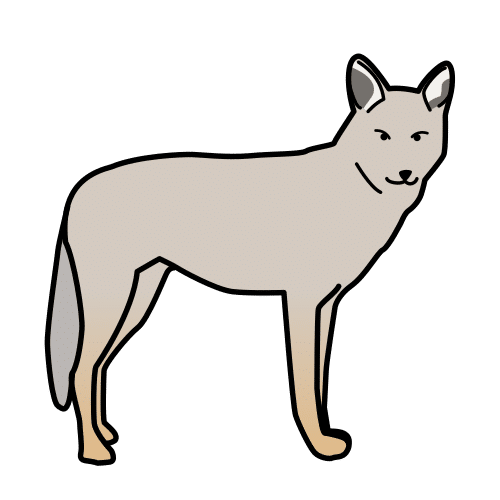 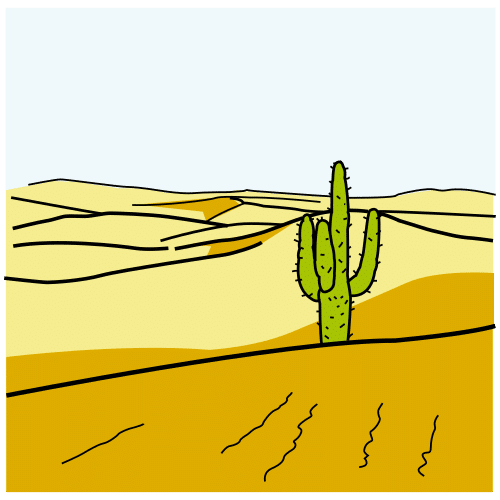 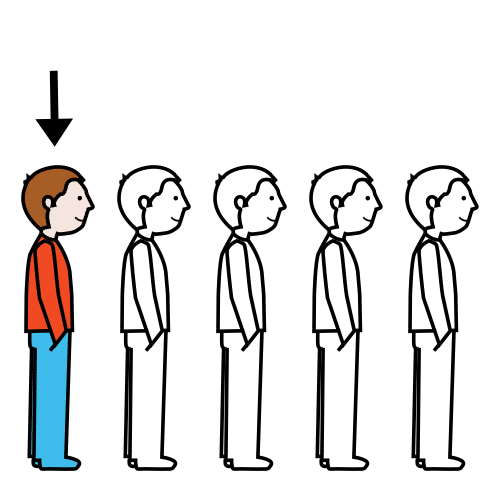 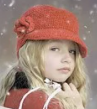 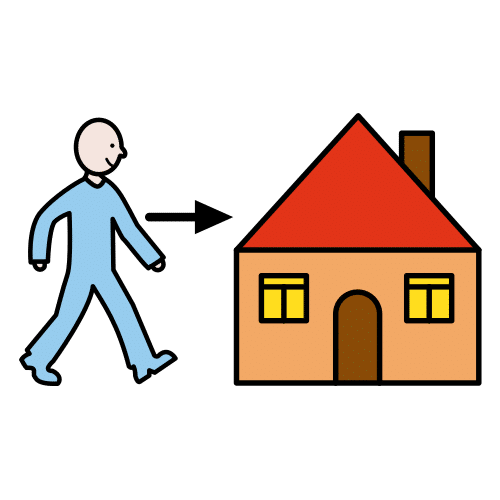 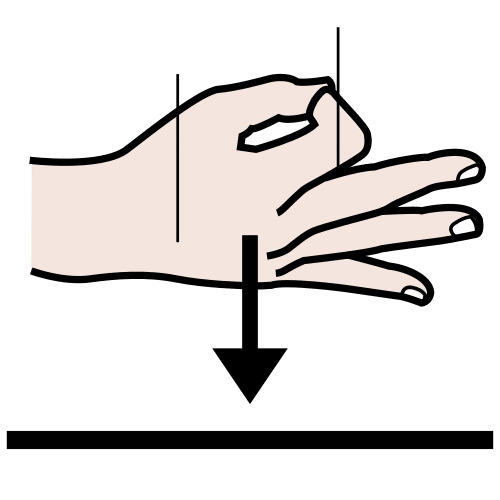 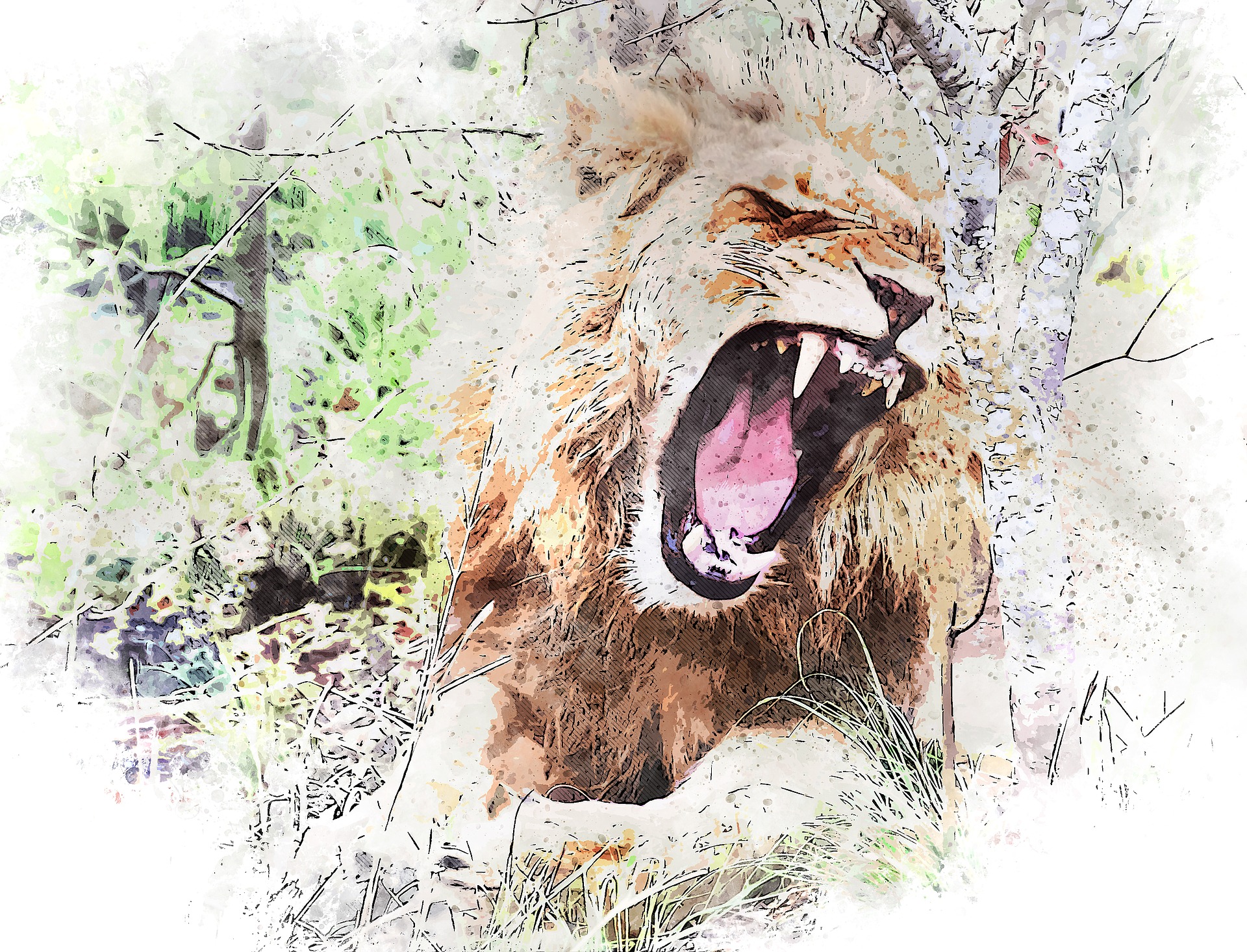 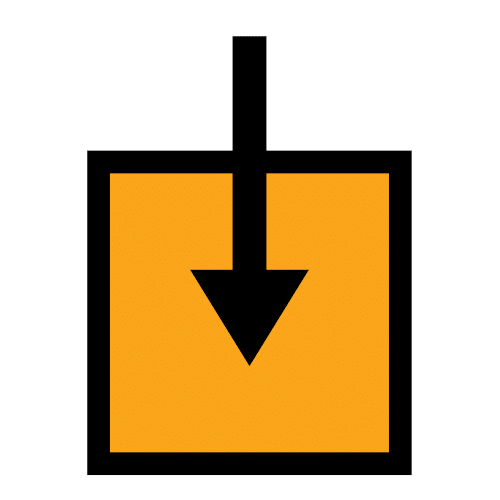 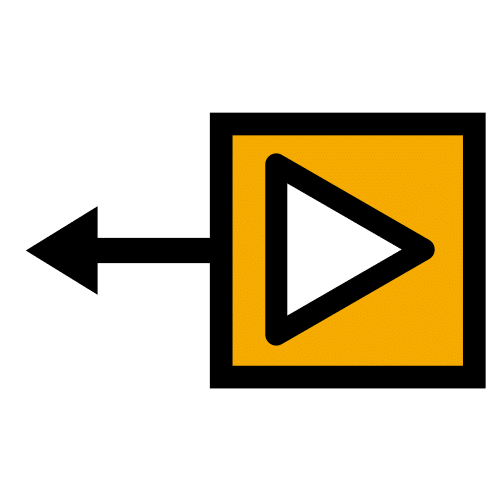 LA ÚLTIMA EN LLEGAR FUE CELESTE LA COYOTE DEL DESIERTO.

MIRA A AMBOS LADOS Y DICE:

¿ME HABRÉ EQUIVOCADO? ¿DÓNDE ESTÁ MI COMIDA?

EN ESE MOMENTO, DANDO UN GRAN SALTO, AARÓN EL LEÓN APARECE CHILLANDO:

¡YO SOY AARÓN EL LEÓN Y GRACIAS A TI SERÉ EL GRAN COMILÓN!

Y SE LO COMIÓ.
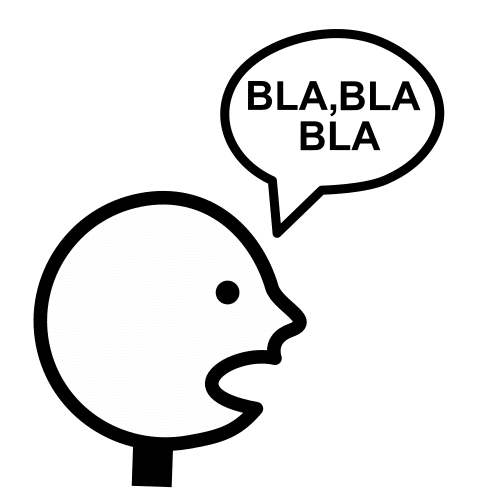 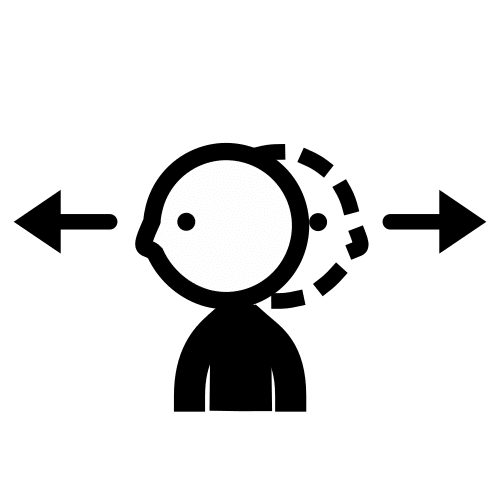 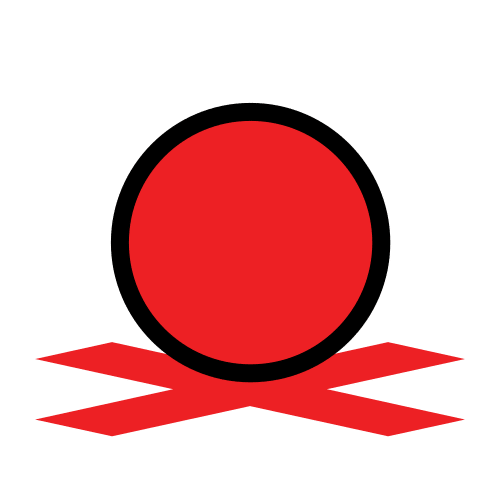 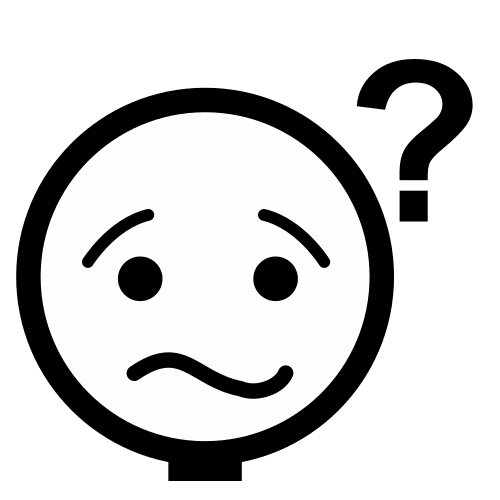 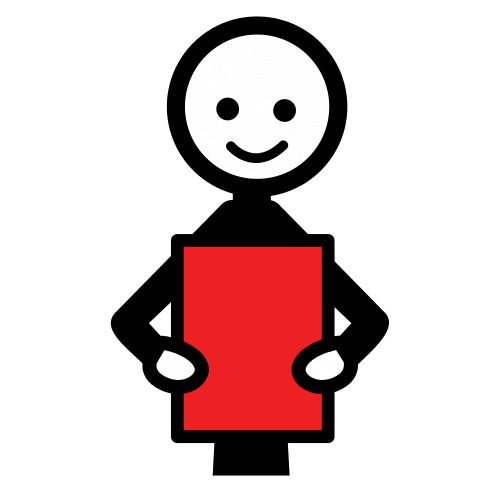 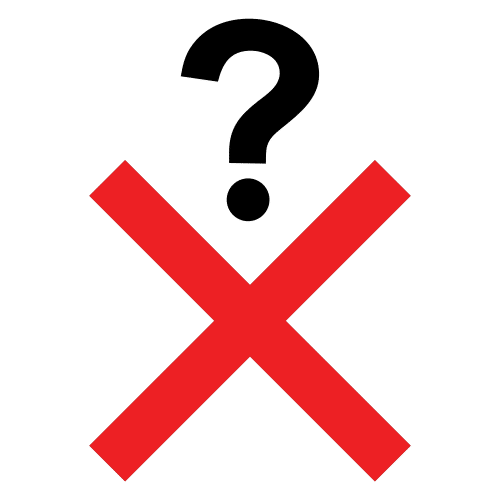 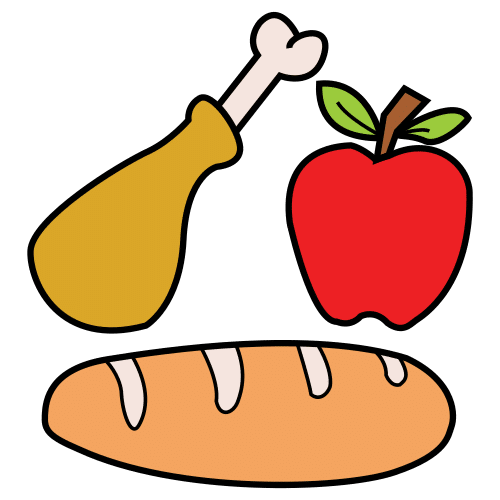 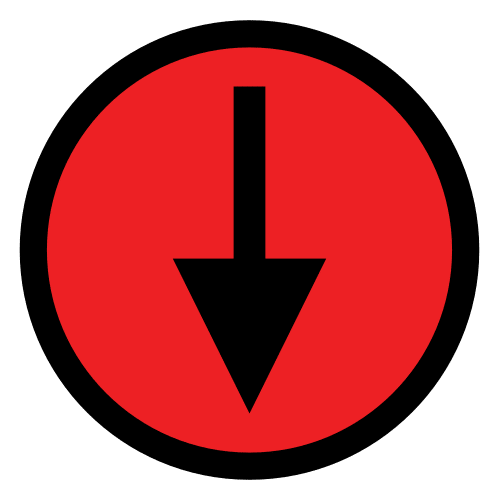 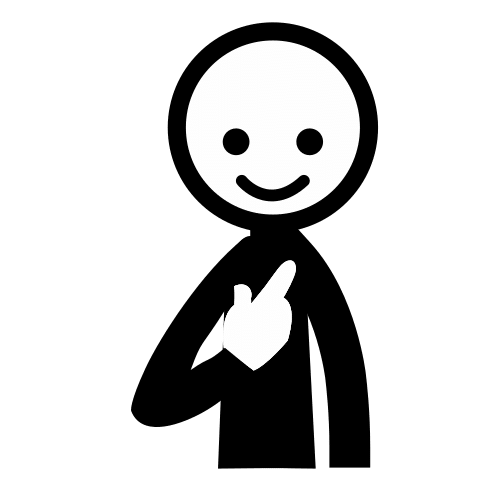 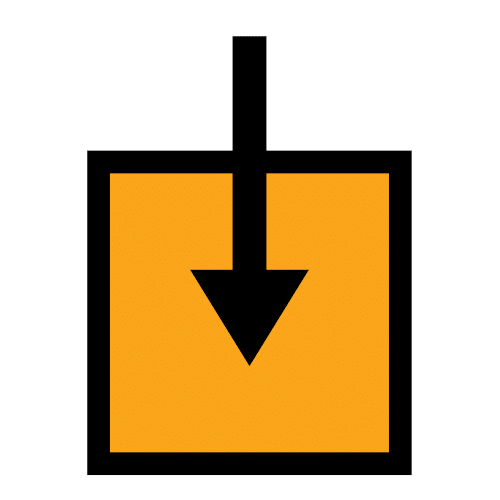 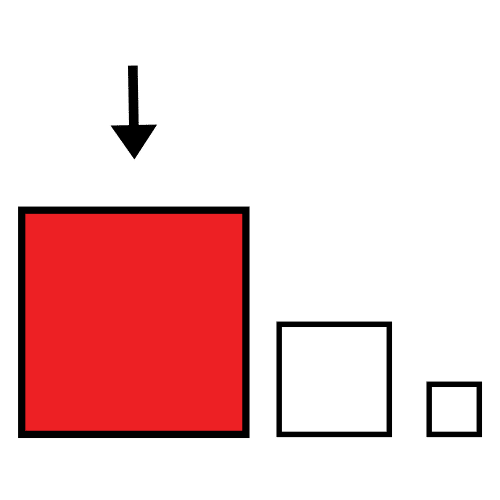 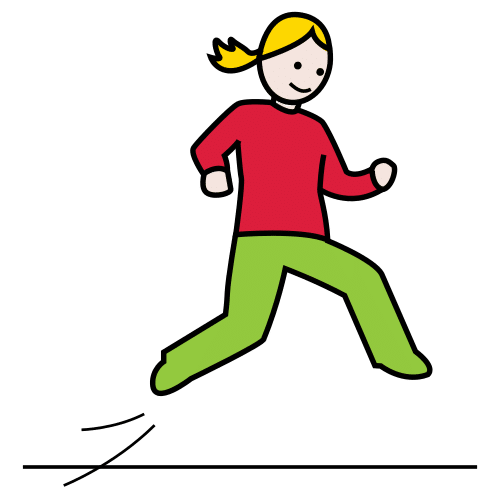 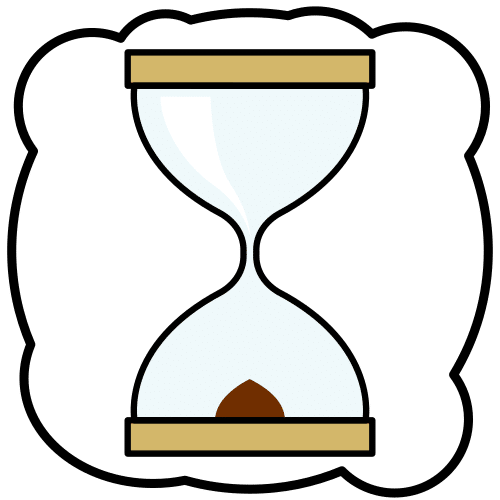 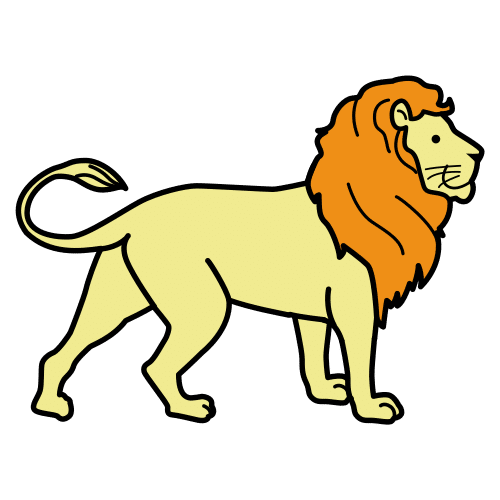 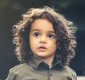 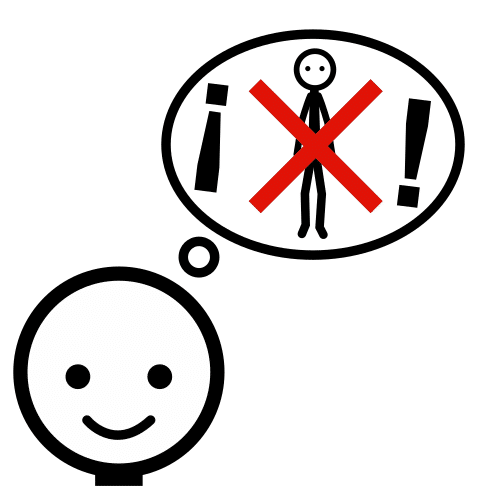 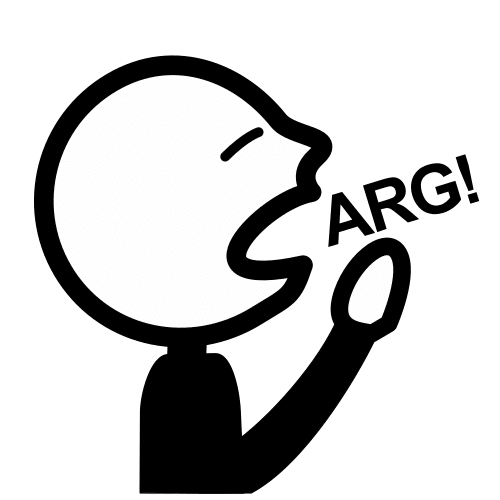 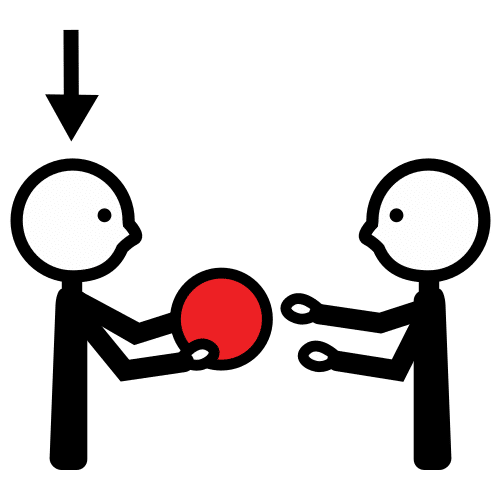 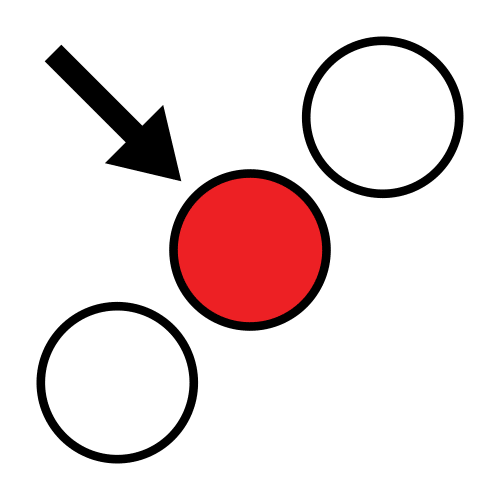 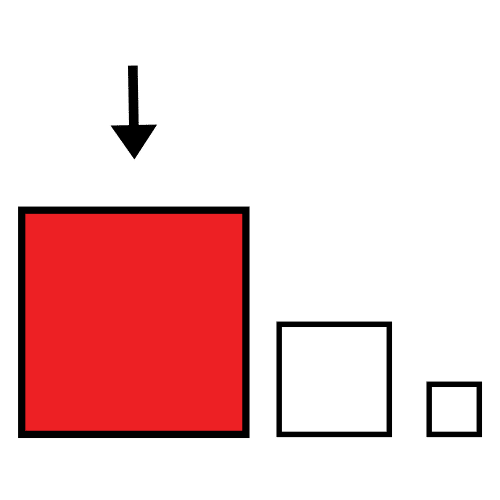 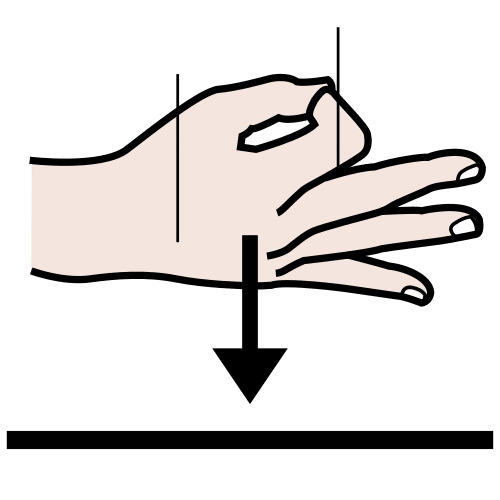 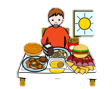 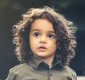 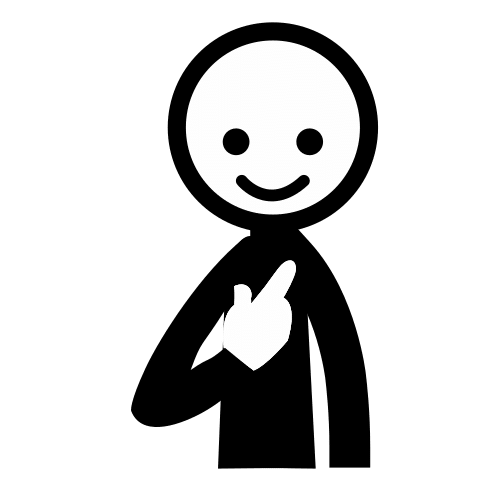 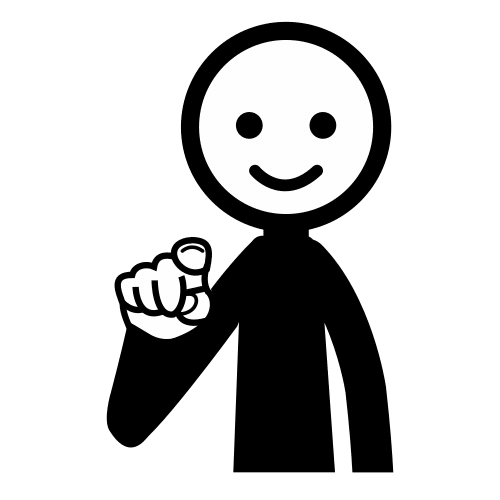 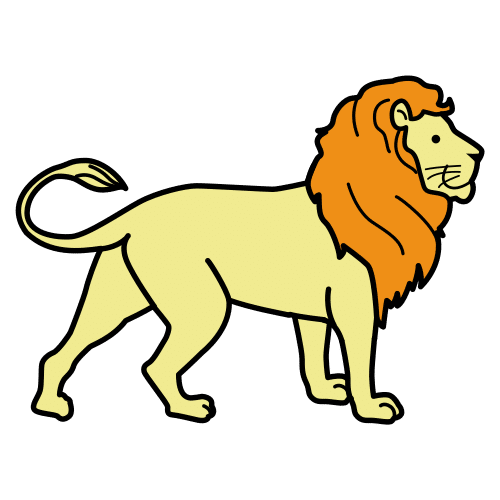 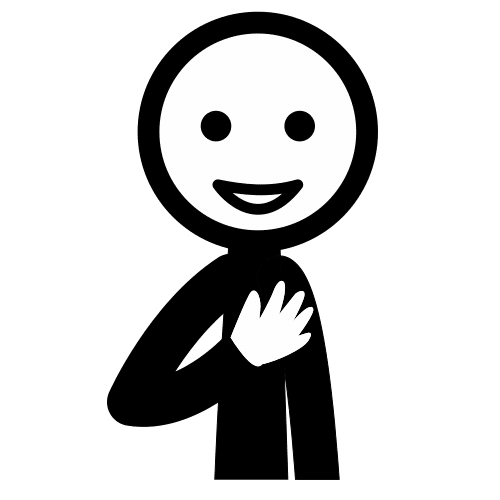 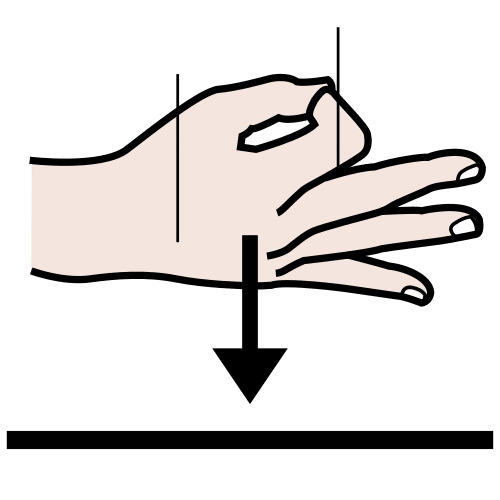 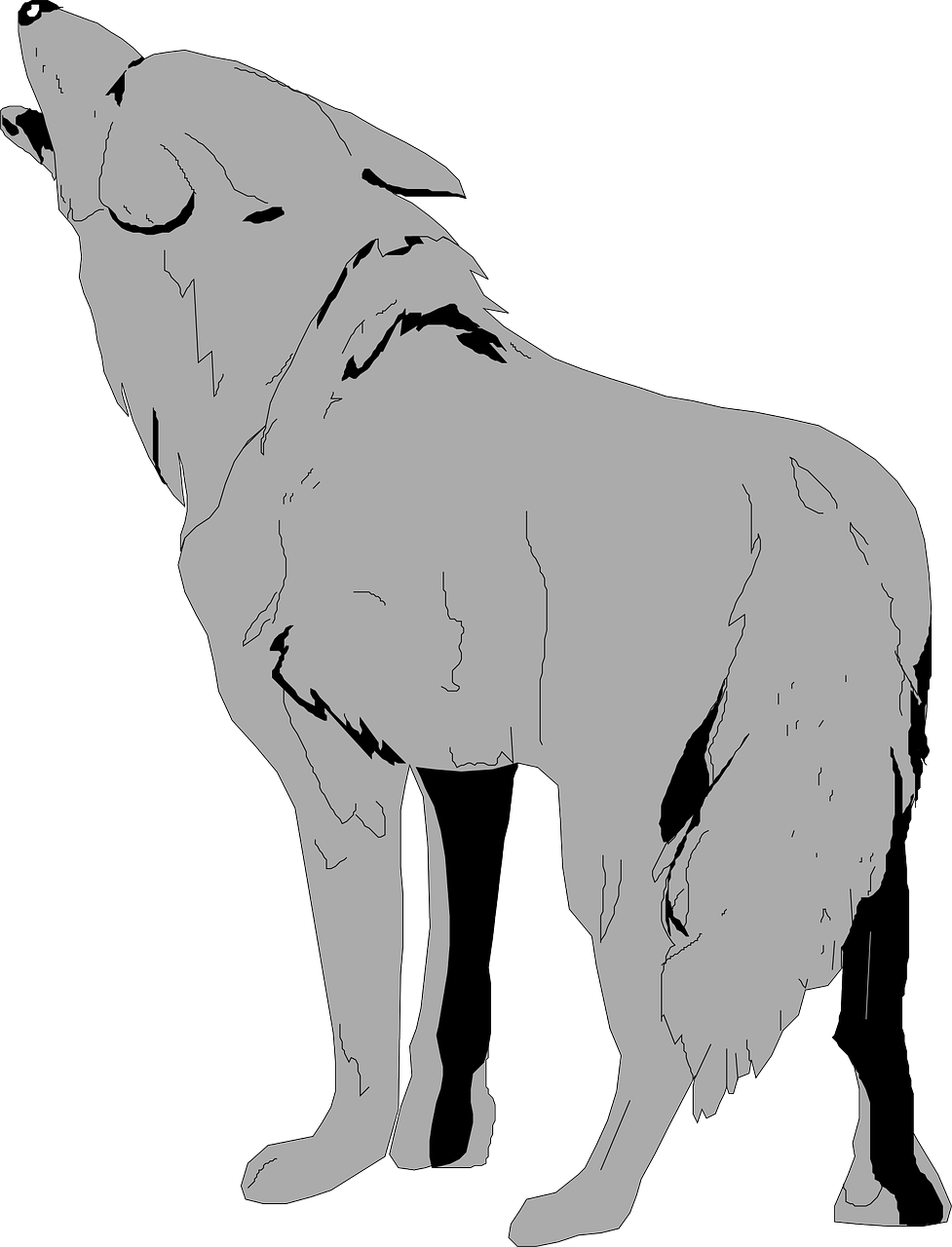 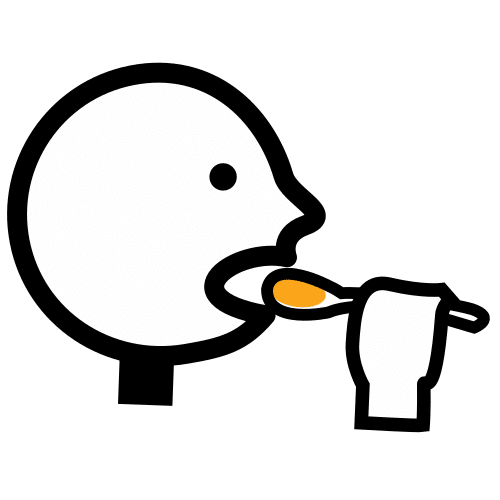 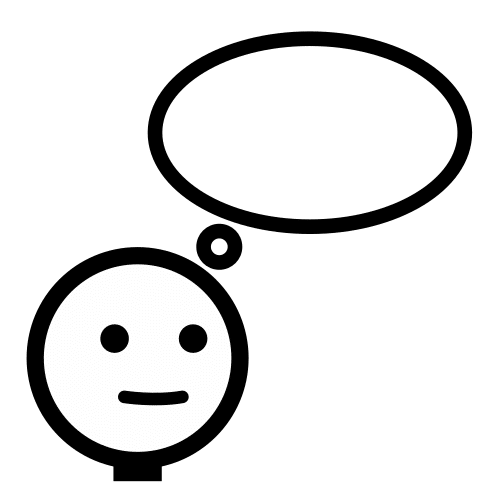 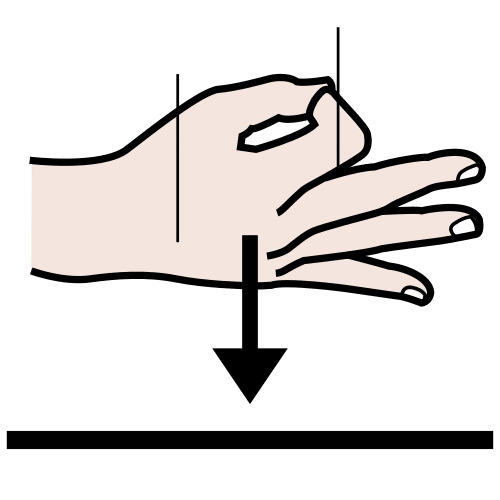 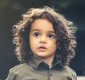 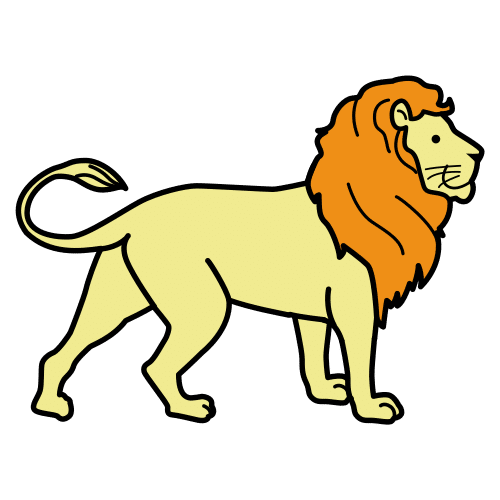 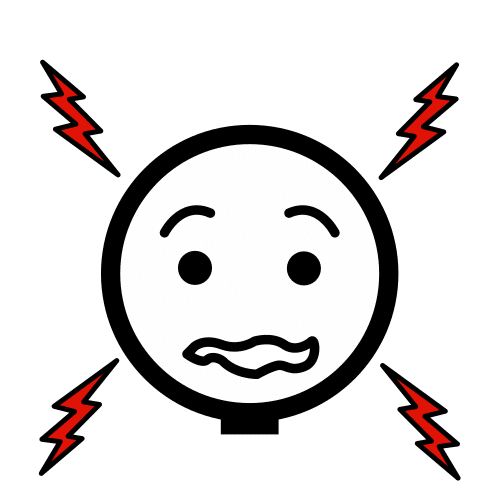 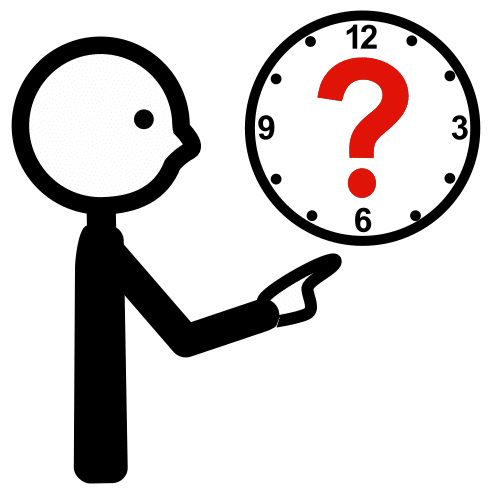 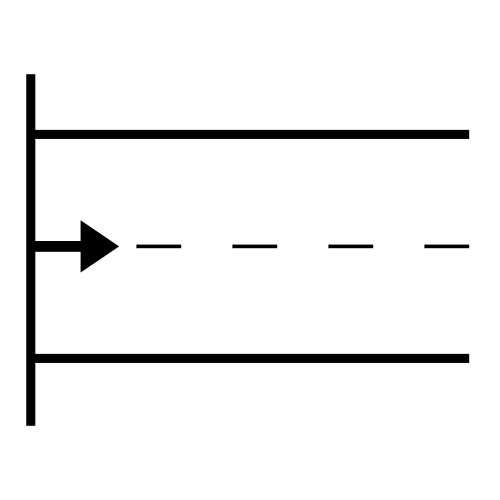 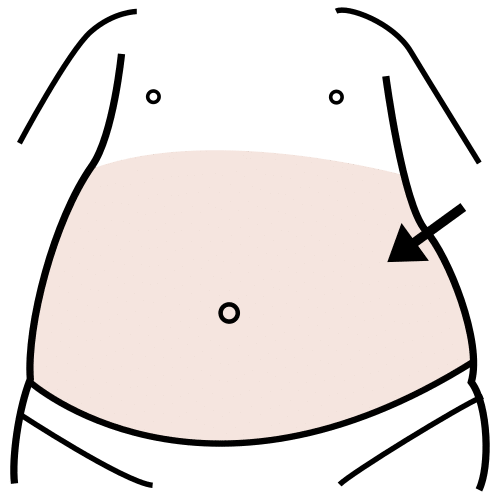 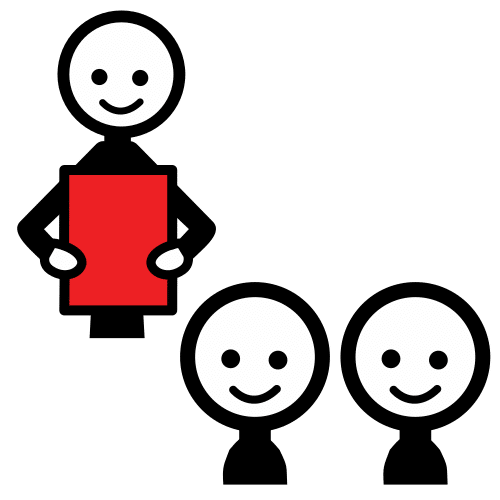 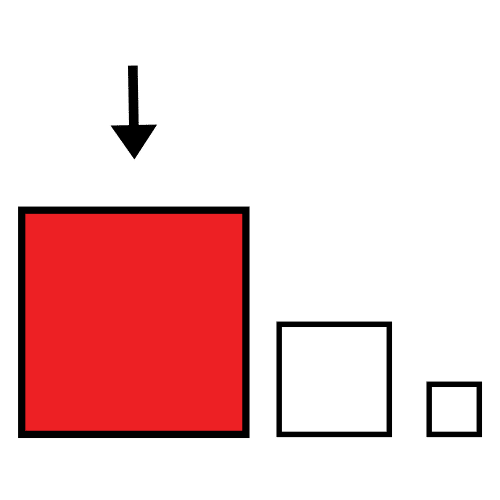 FUE CUANDO A AARÓN EL LEÓN COMENZÓ A DOLERLE SU GRAN BARRIGÓN Y PENSÓ:


¡YO SOY AARÓN EL LEÓN Y ESTO ME PASA POR SER EL GRAN COMILÓN!
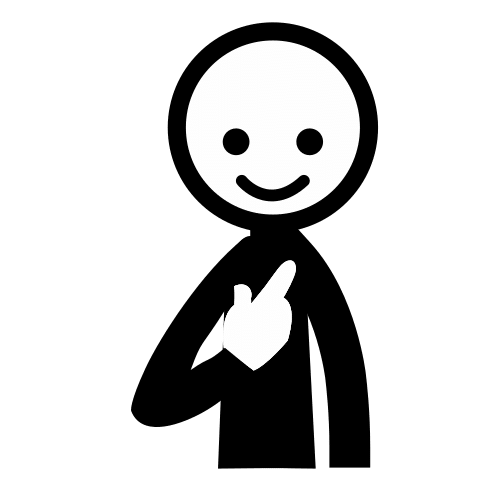 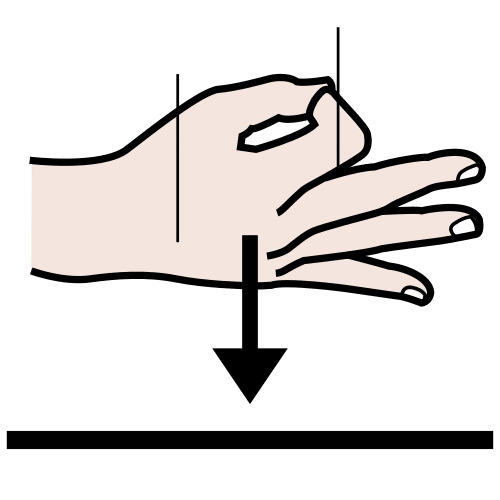 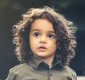 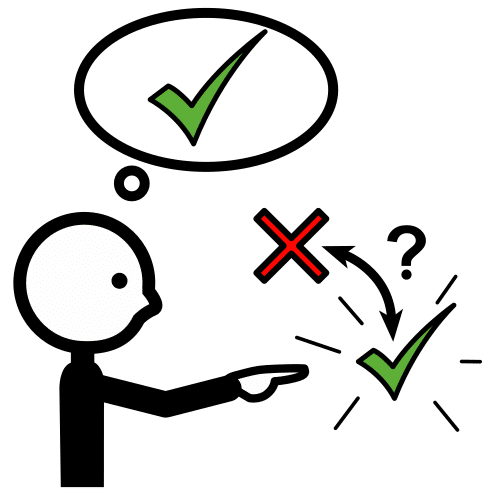 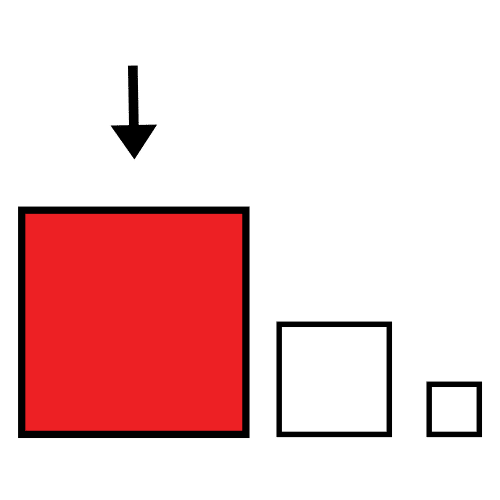 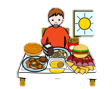 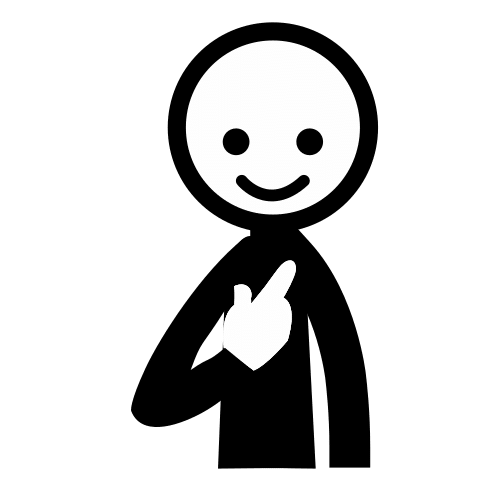 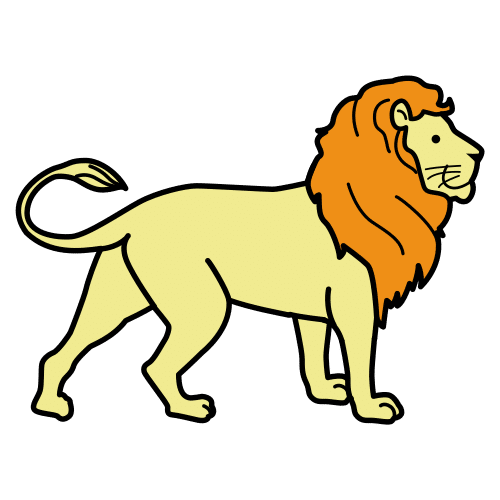 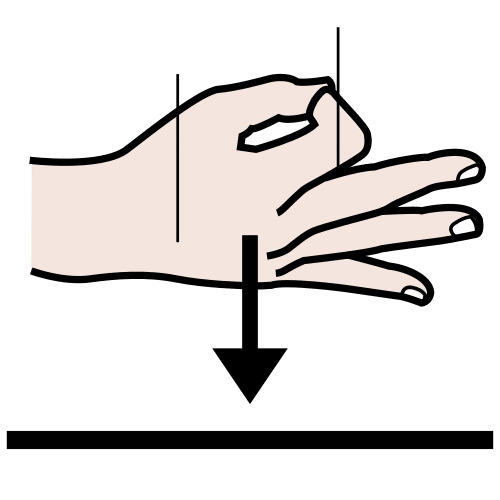 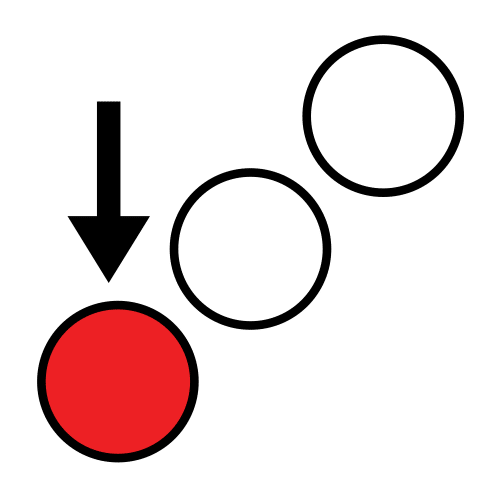 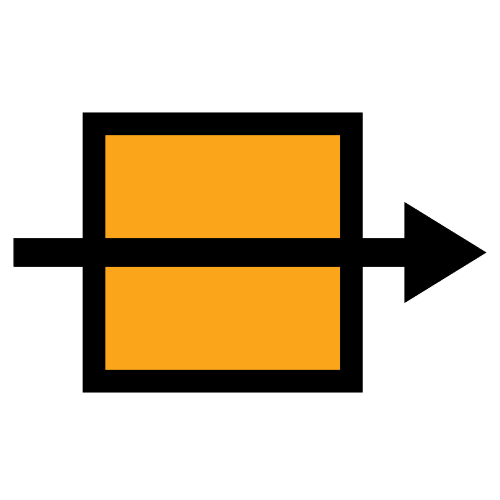 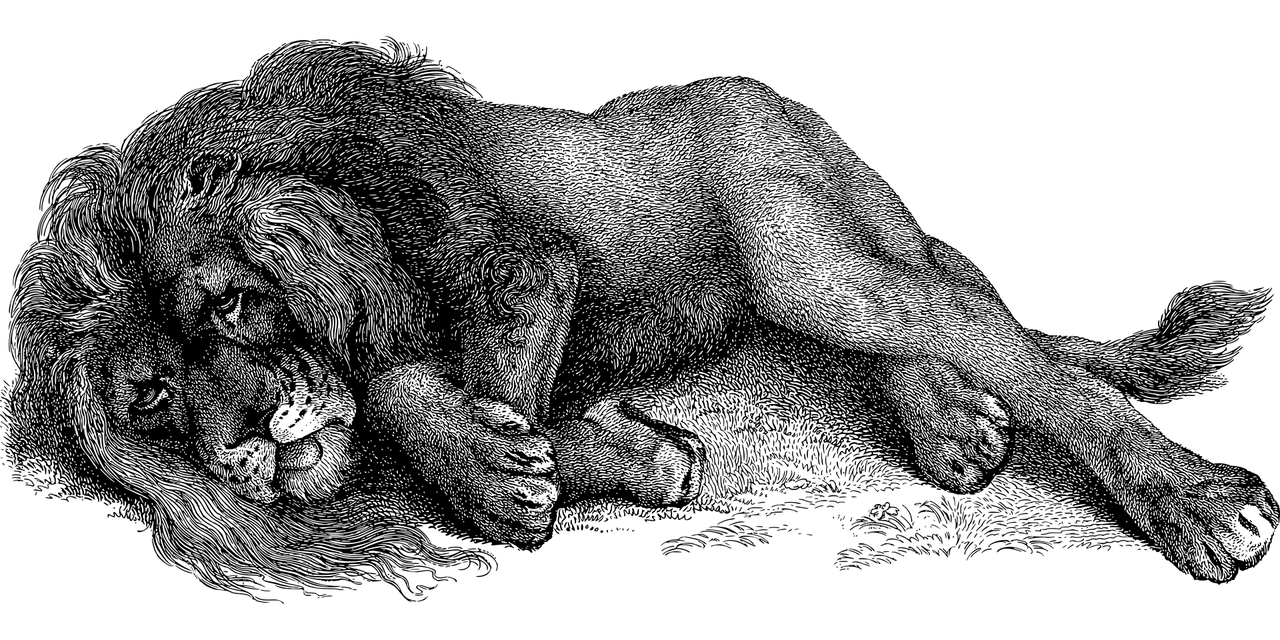